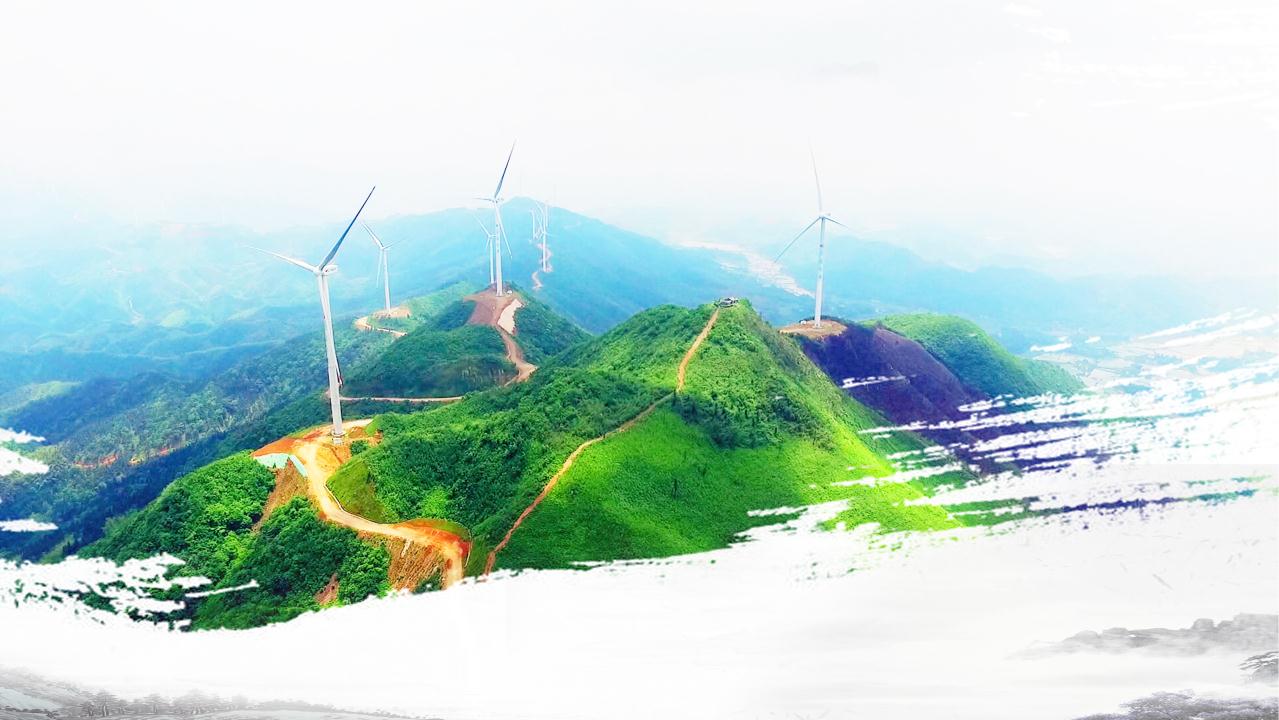 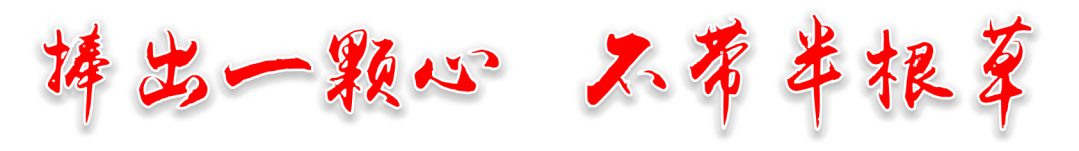 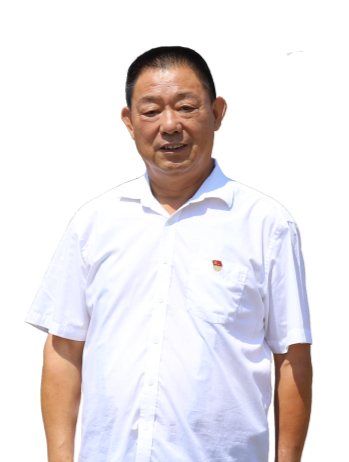 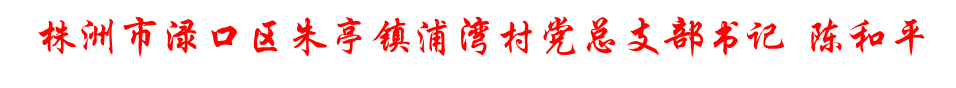 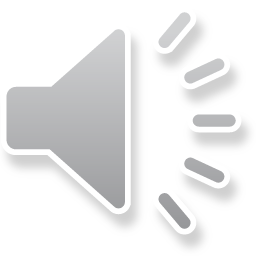 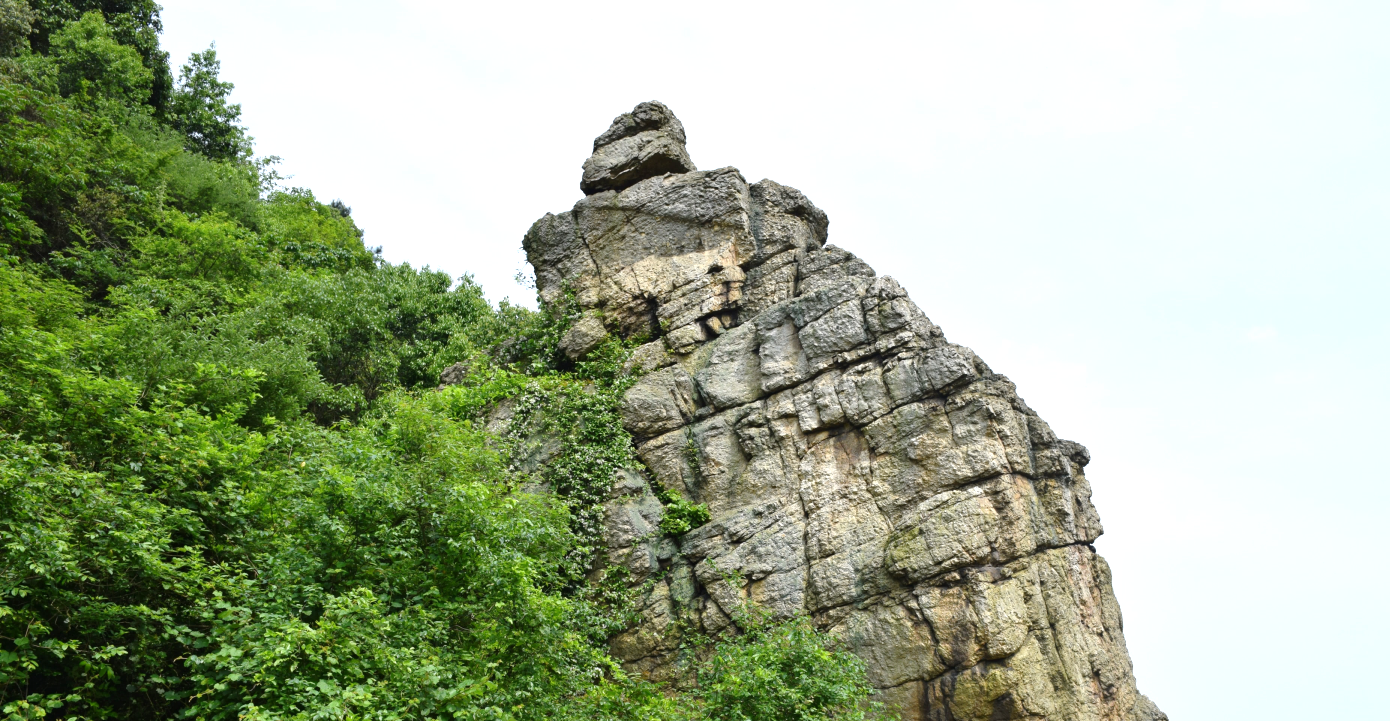 初心的起源
一双棉鞋
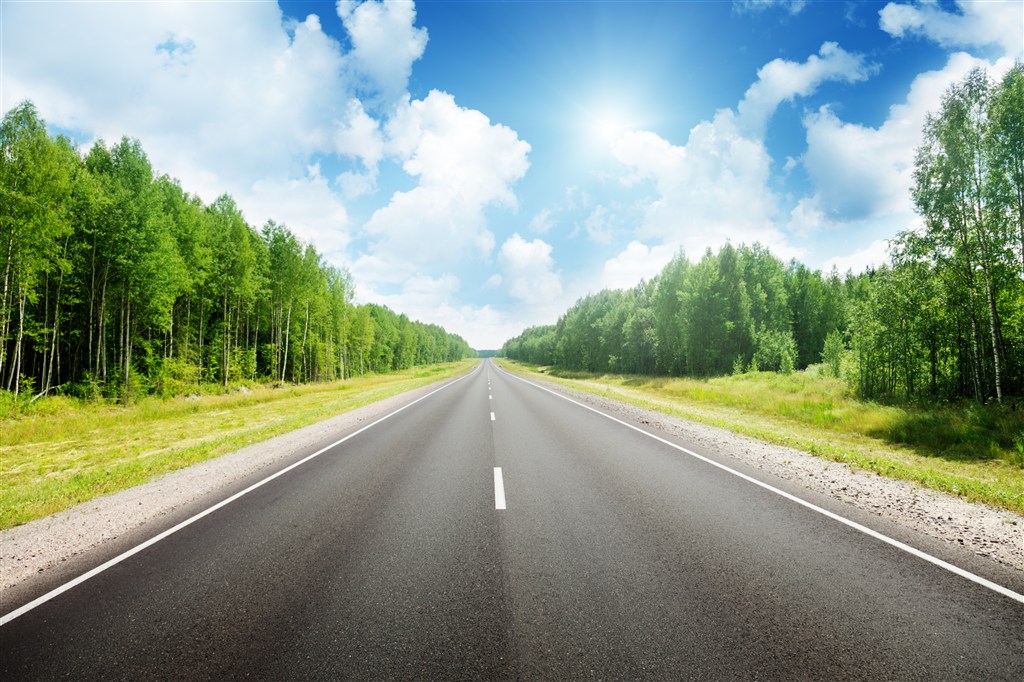 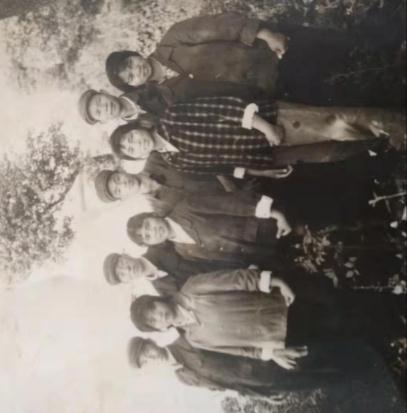 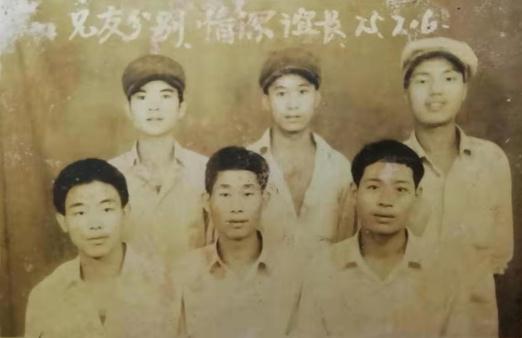 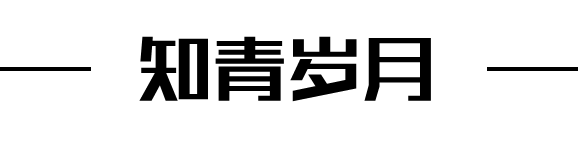 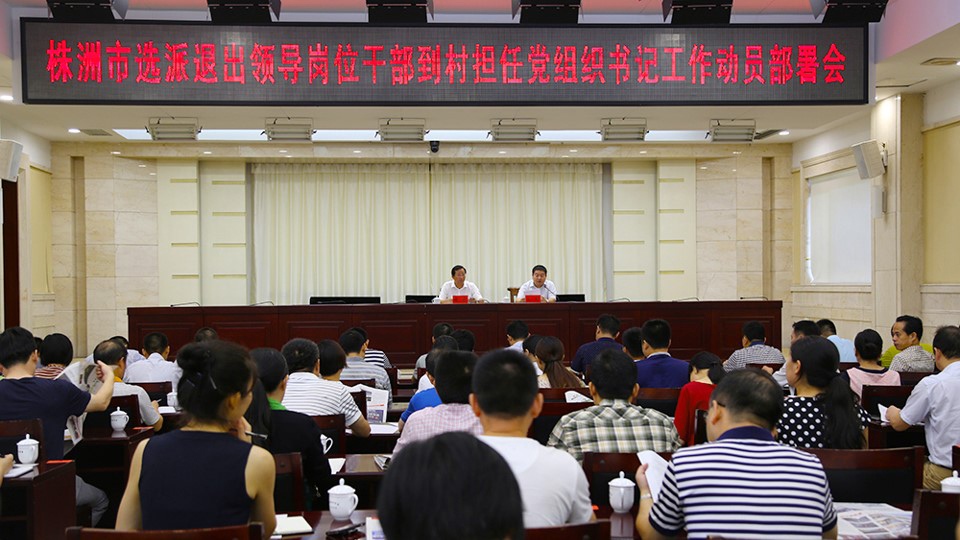 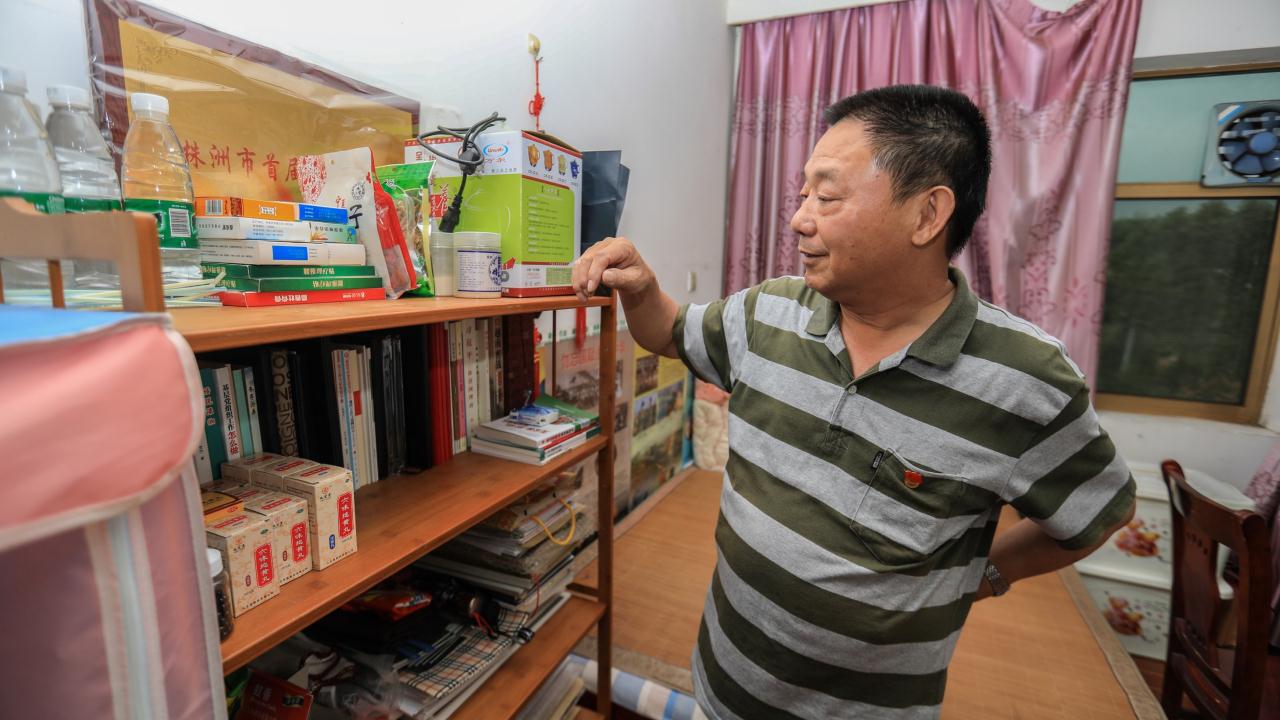 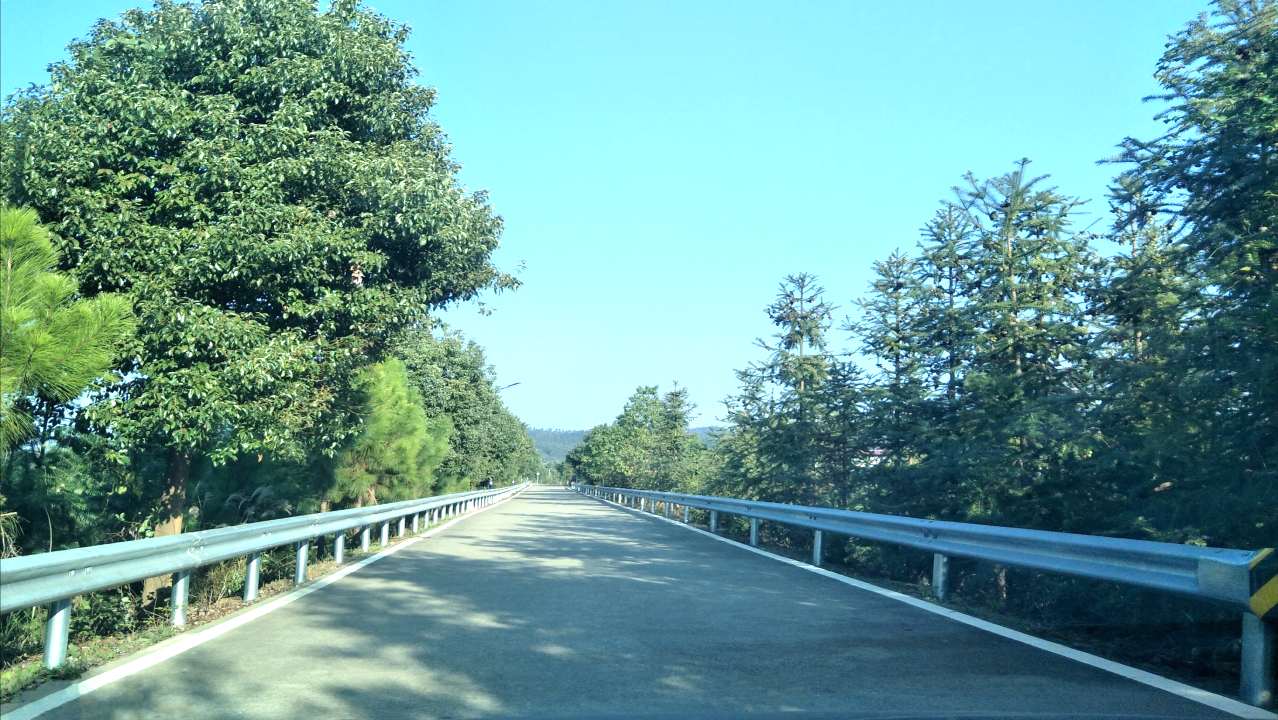 使命的呼唤
做点实事
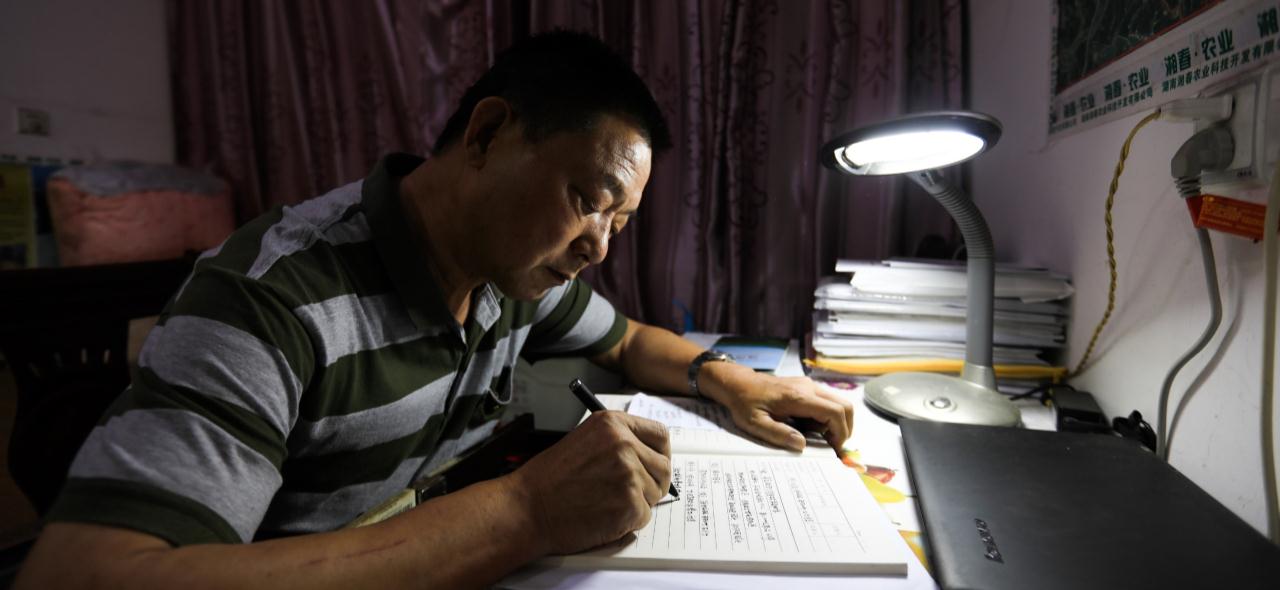 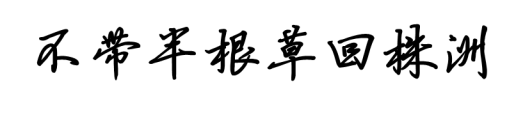 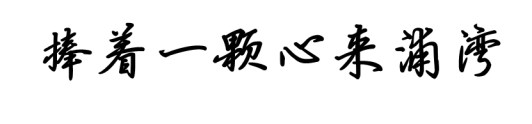 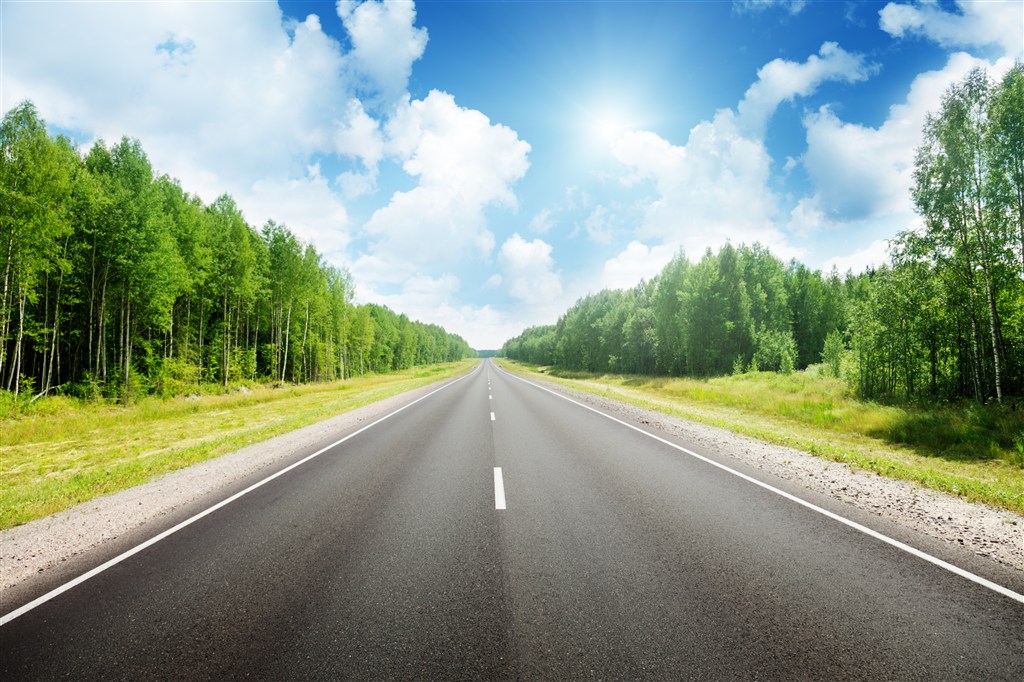 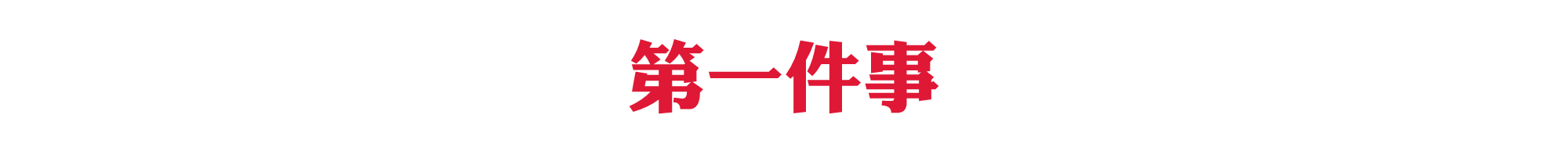 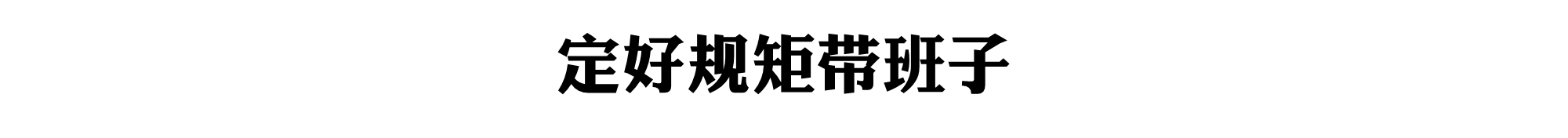 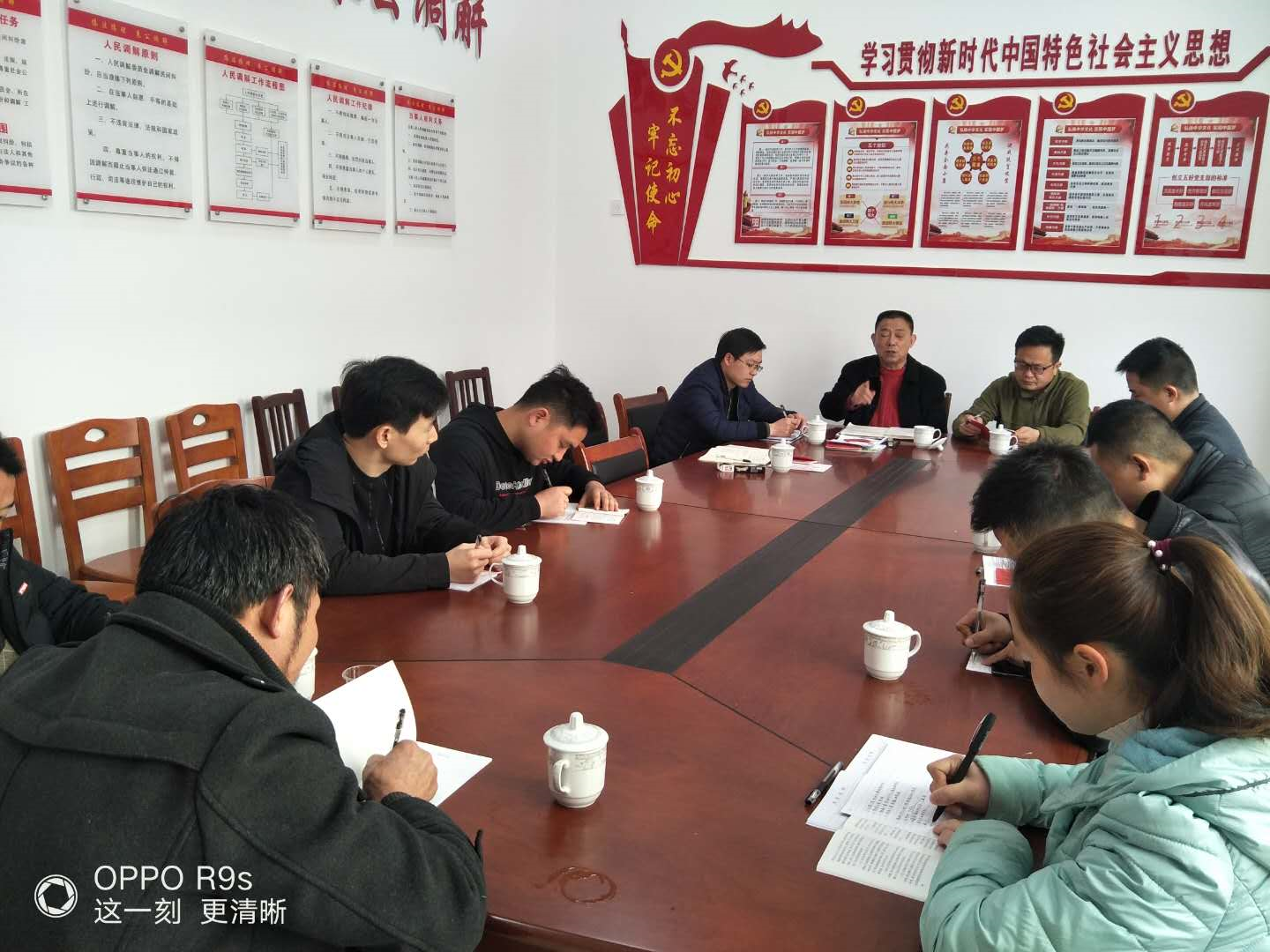 召开村干部会议
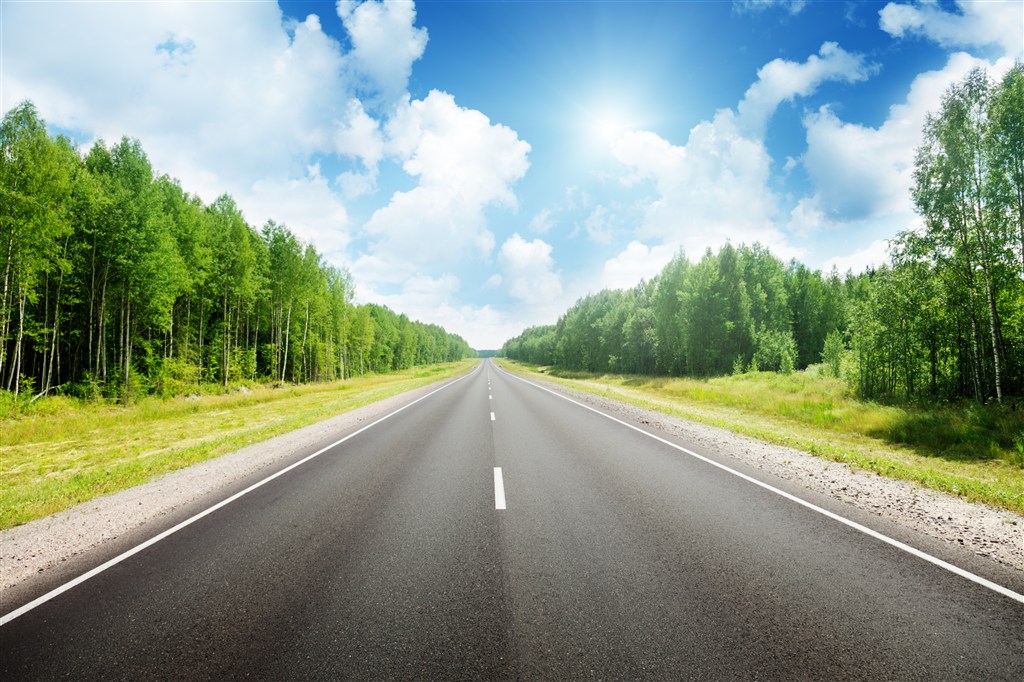 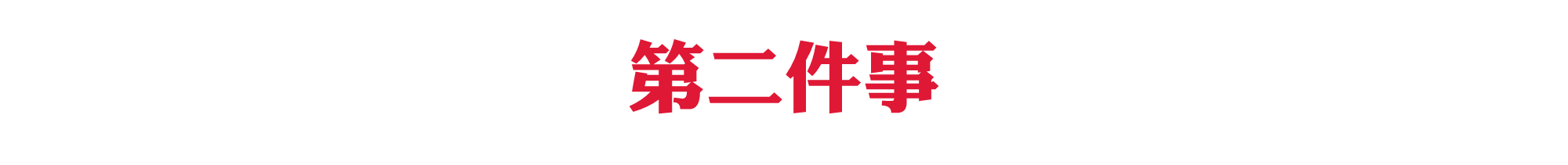 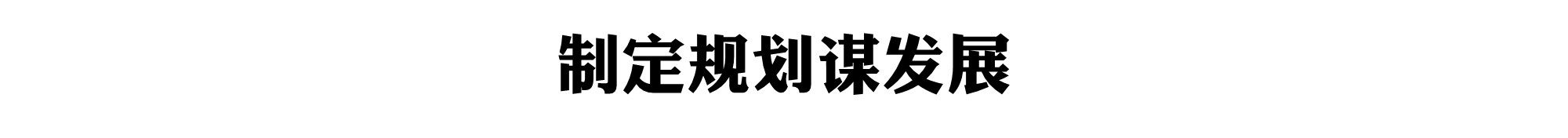 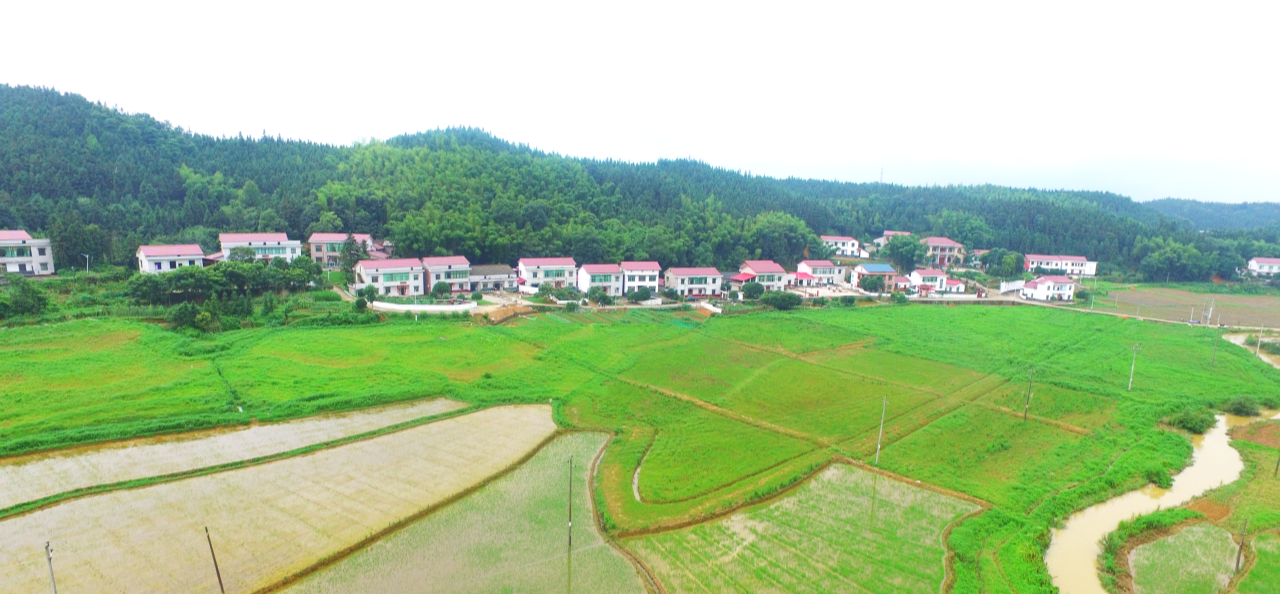 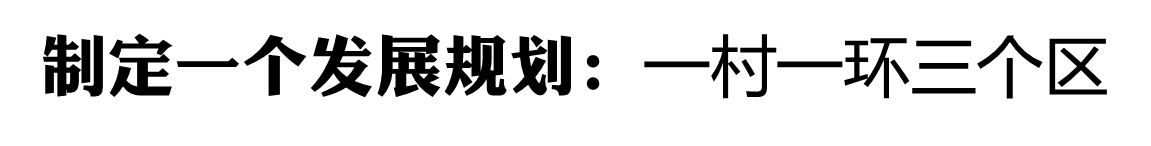 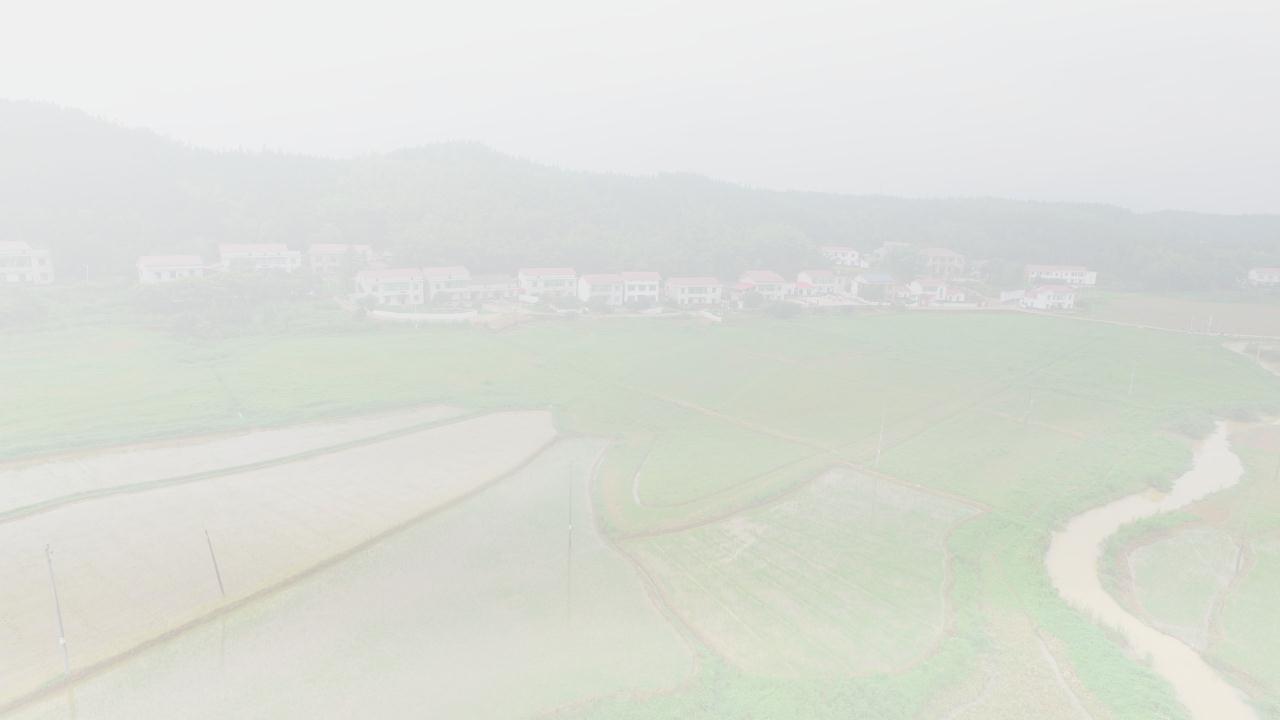 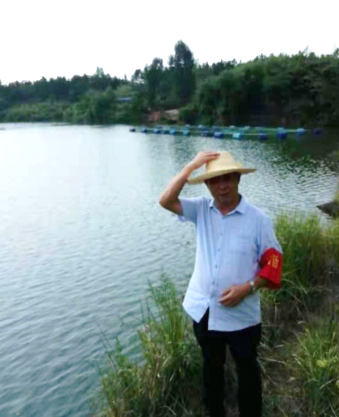 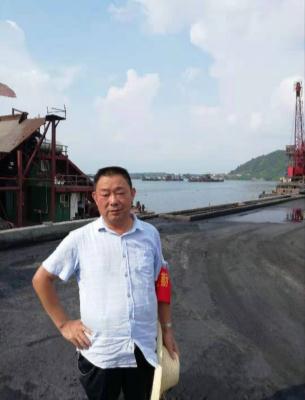 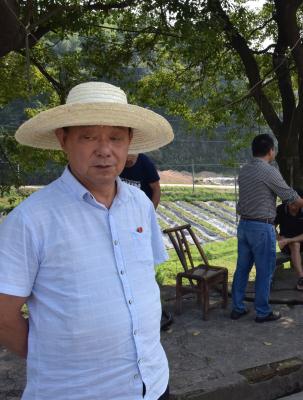 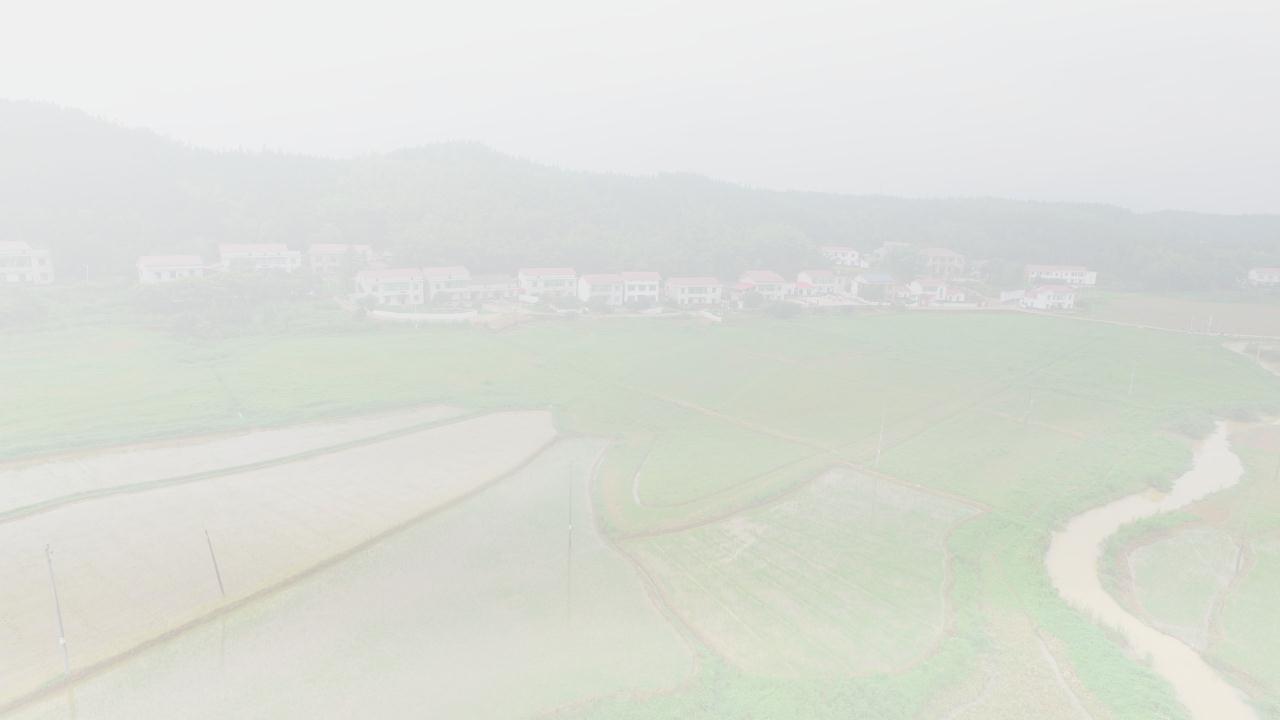 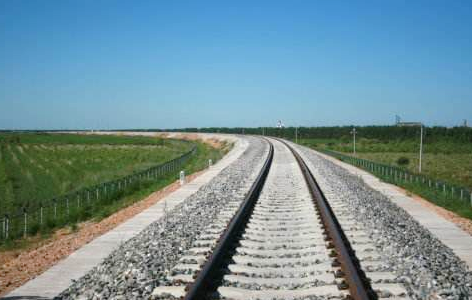 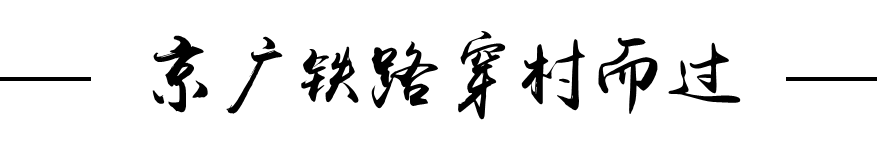 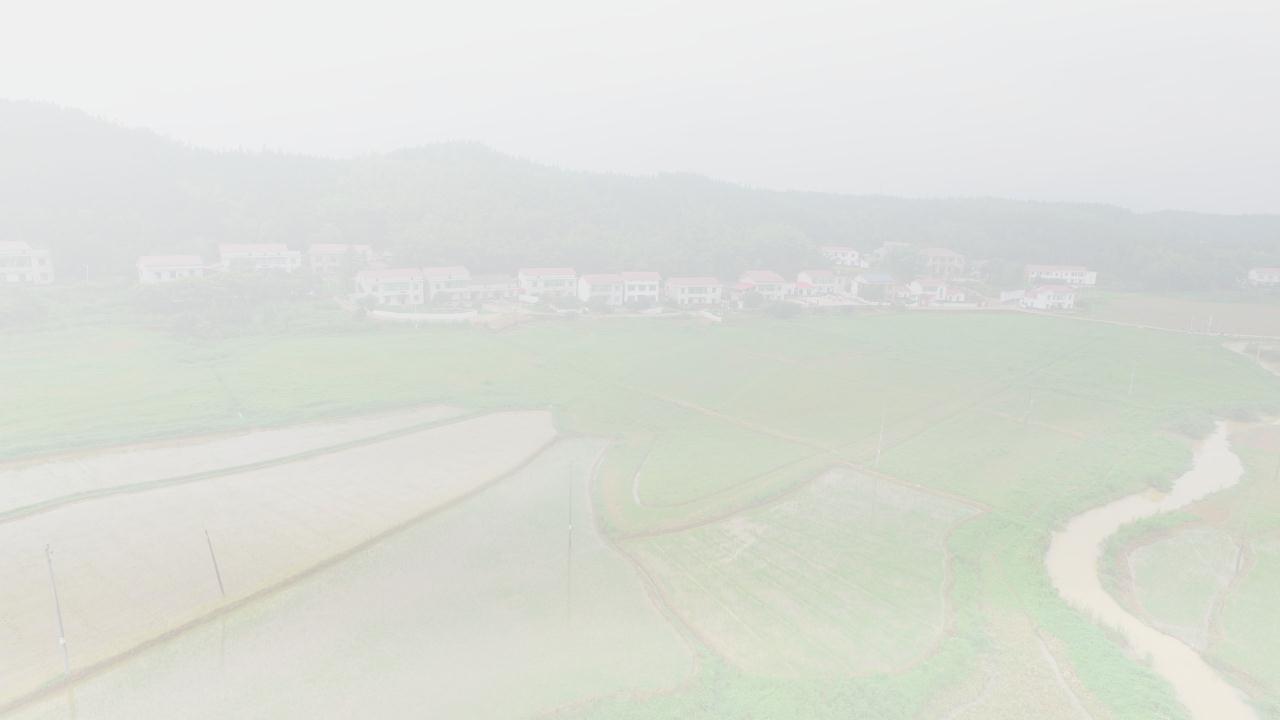 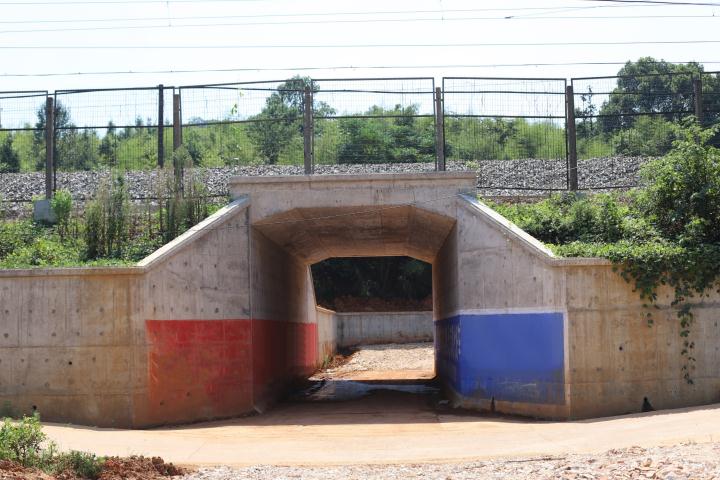 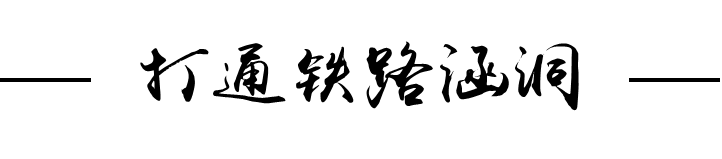 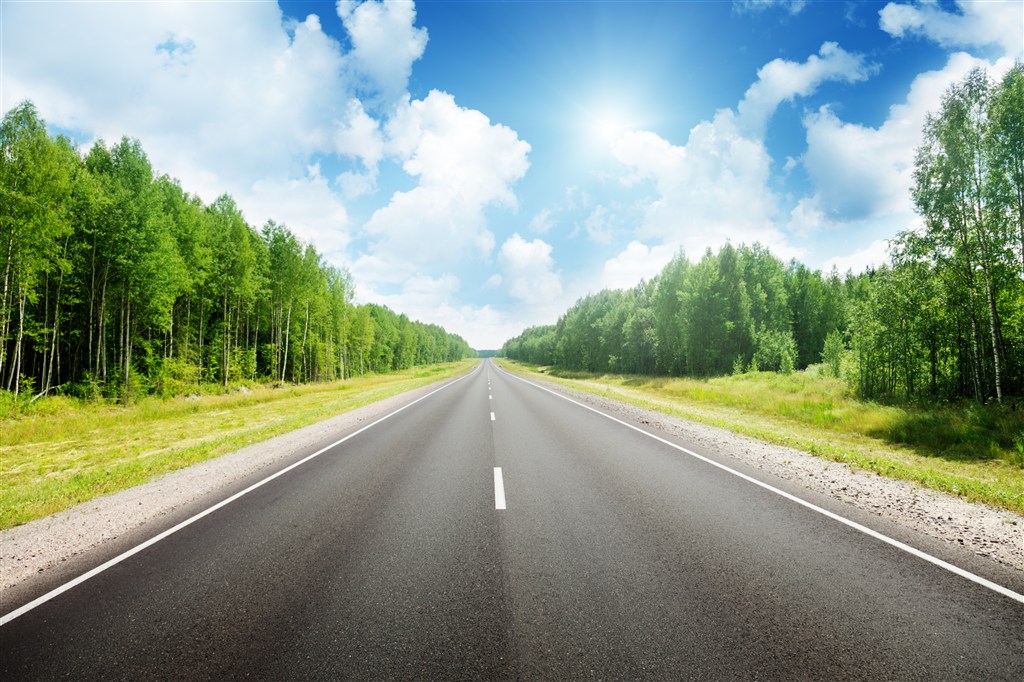 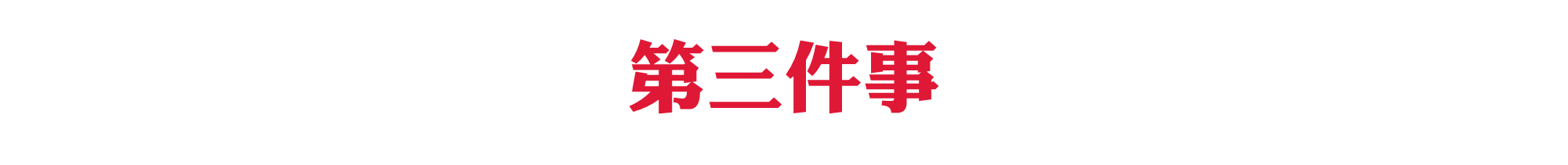 心系群众解难题
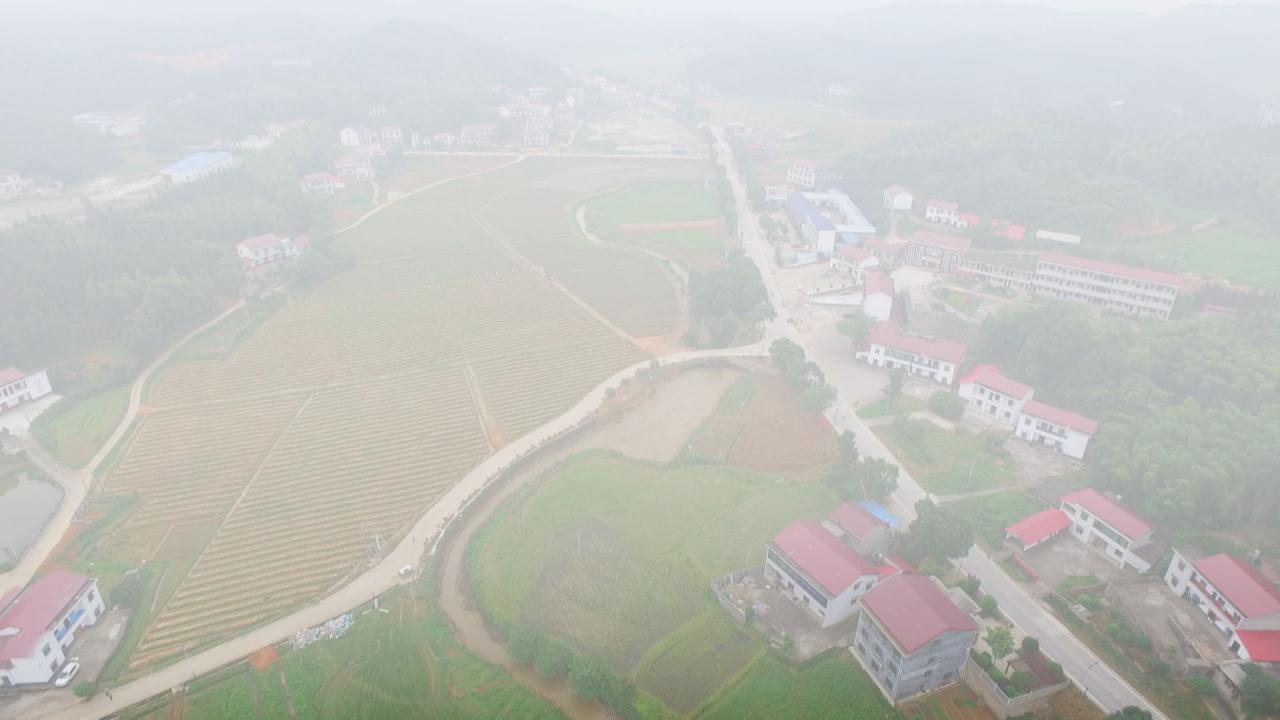 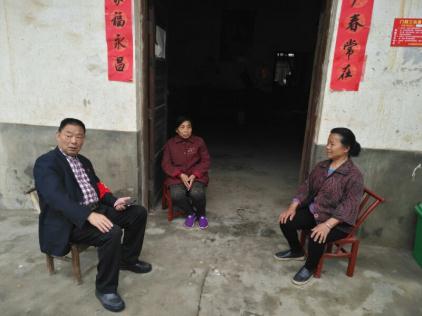 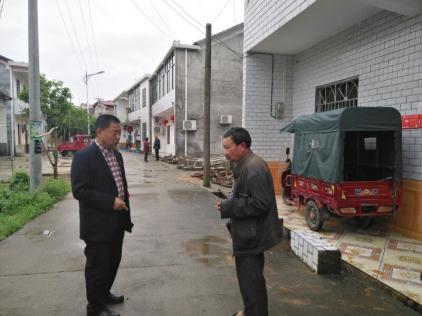 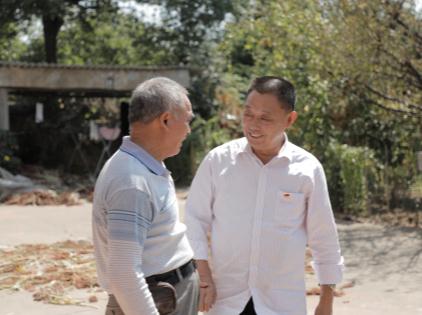 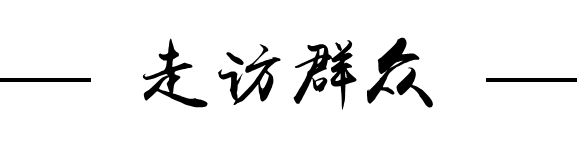 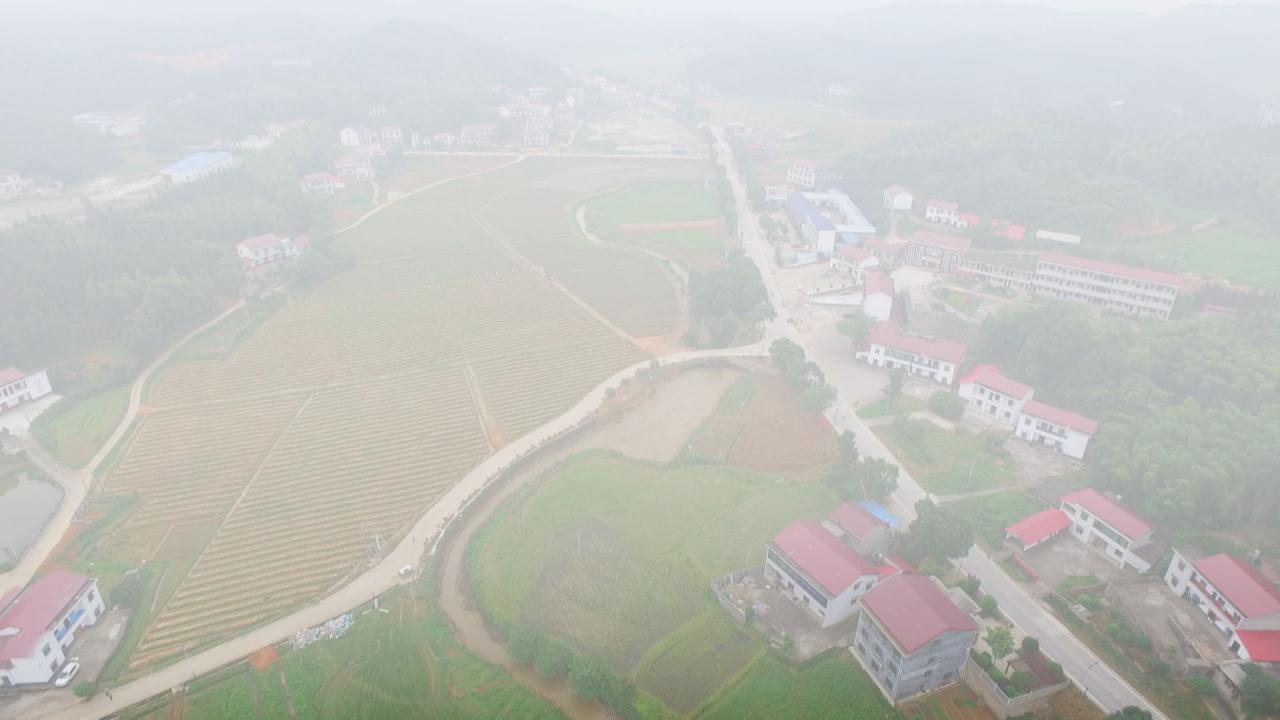 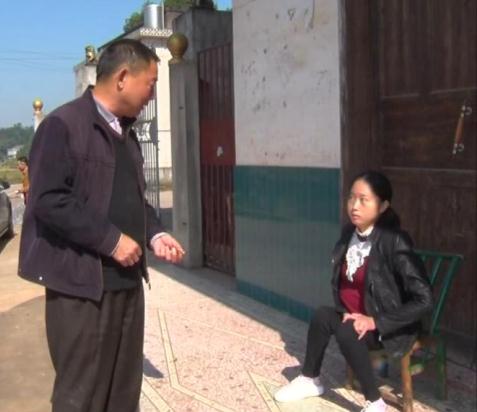 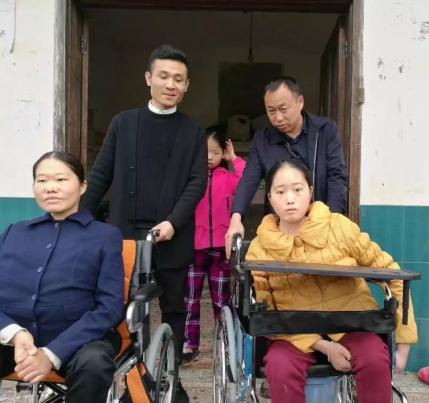 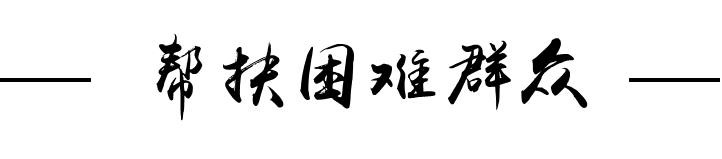 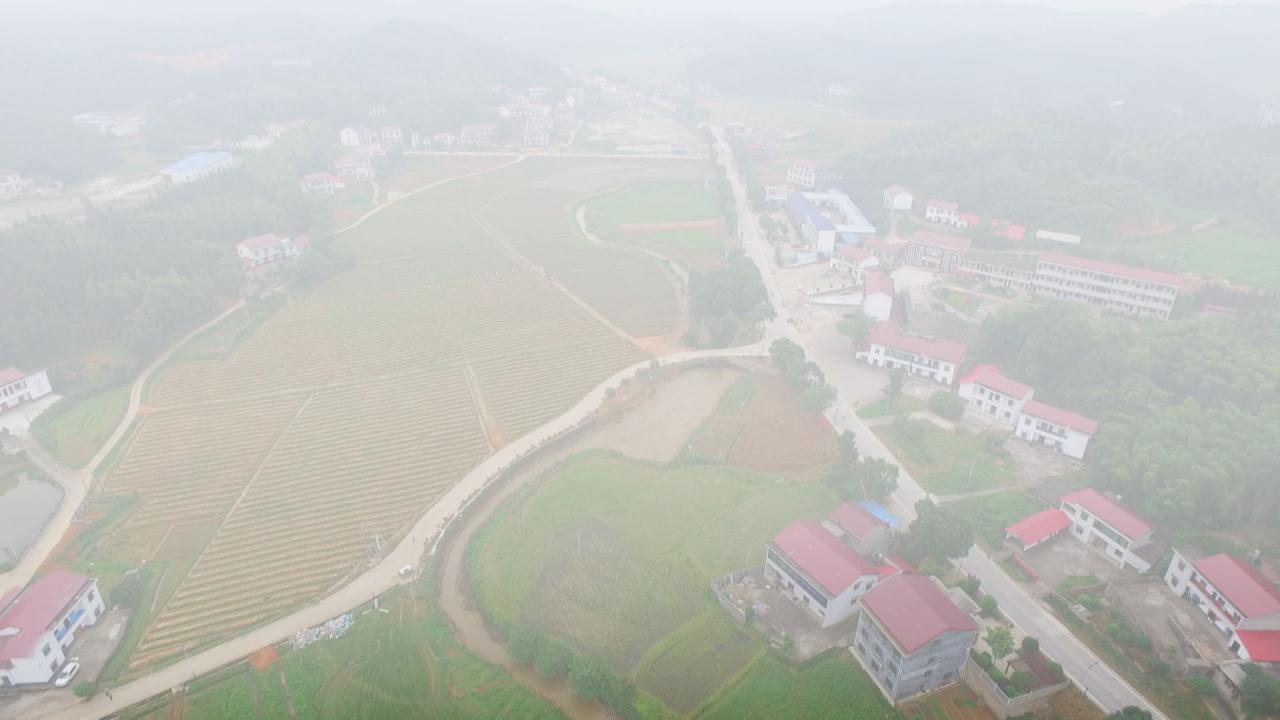 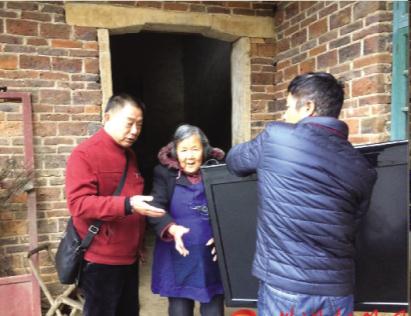 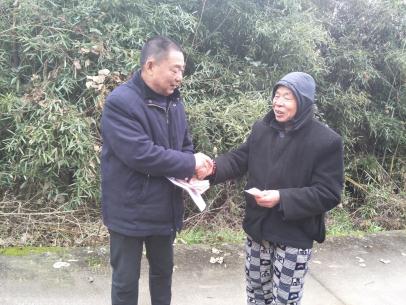 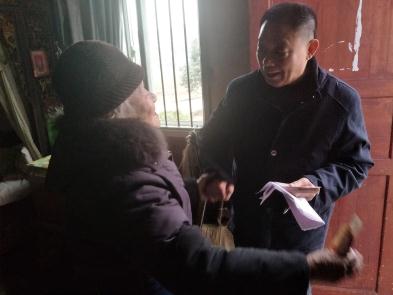 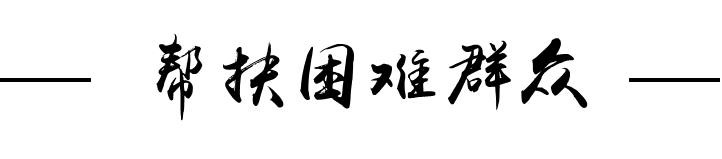 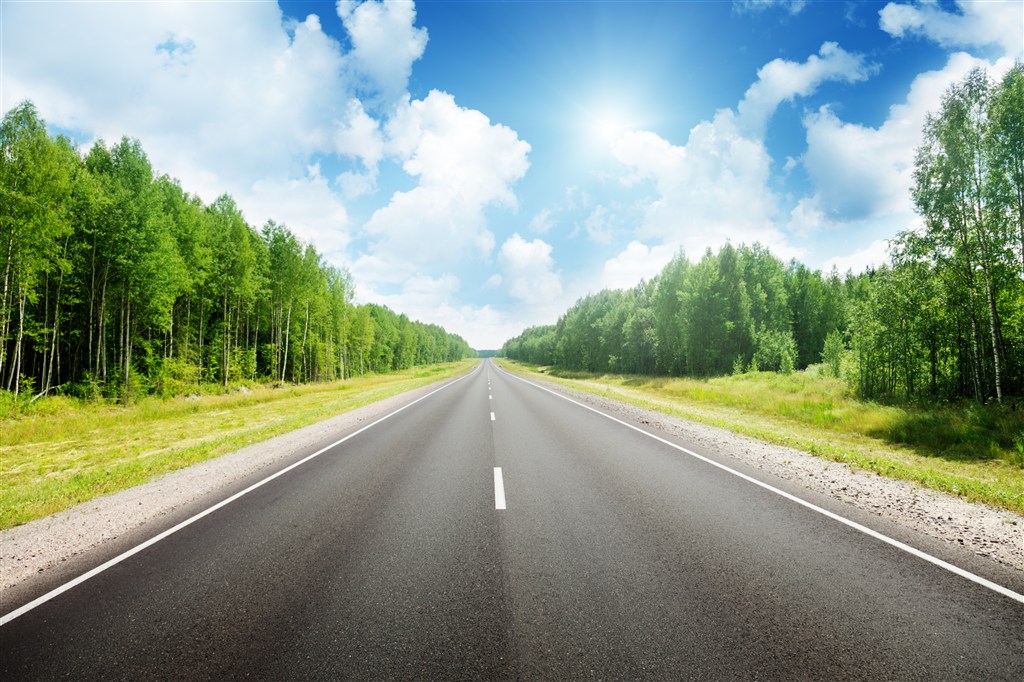 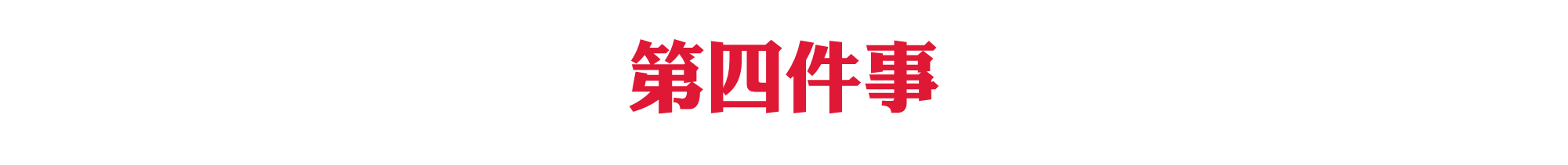 强化治理树新风
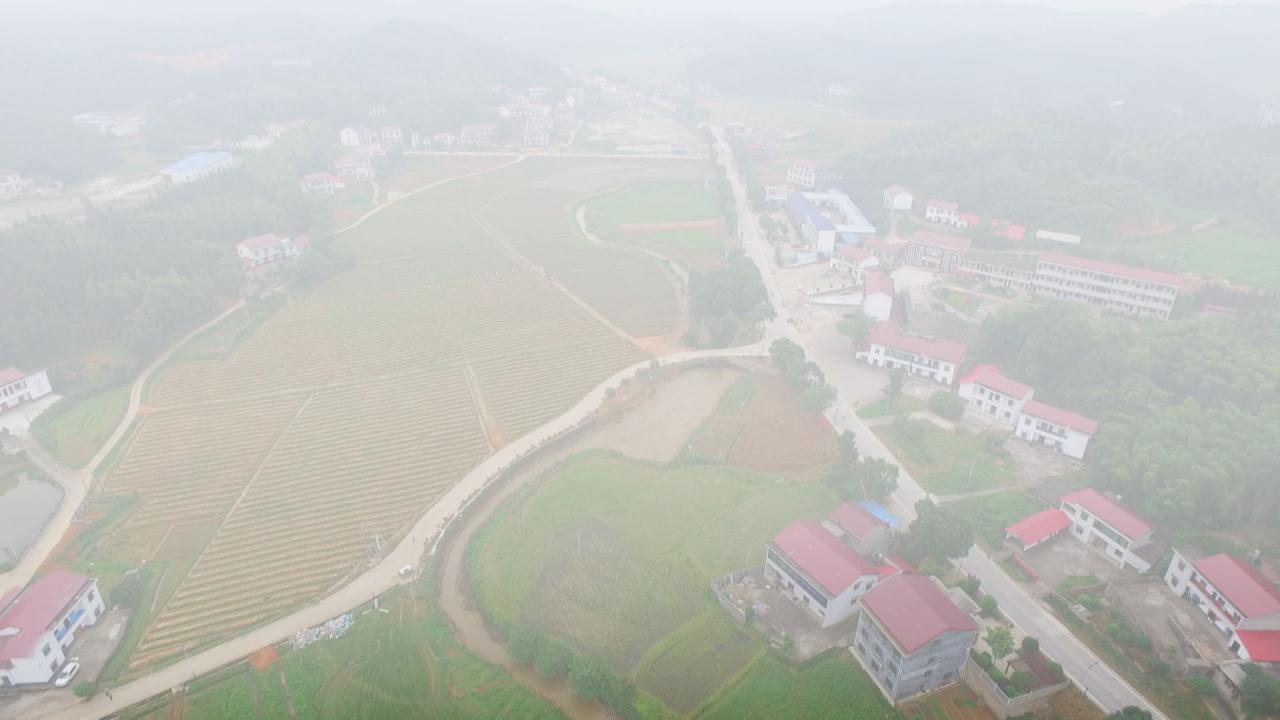 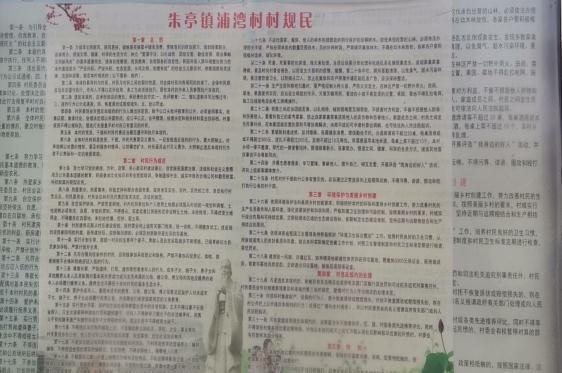 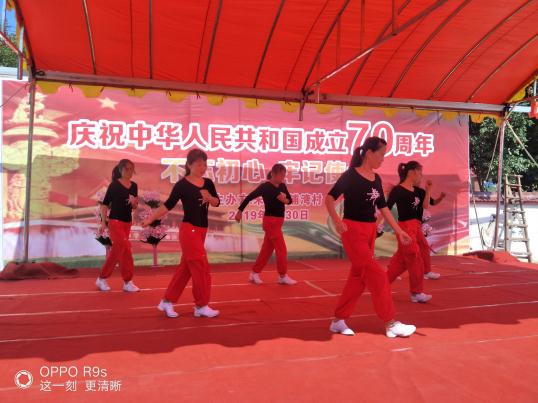 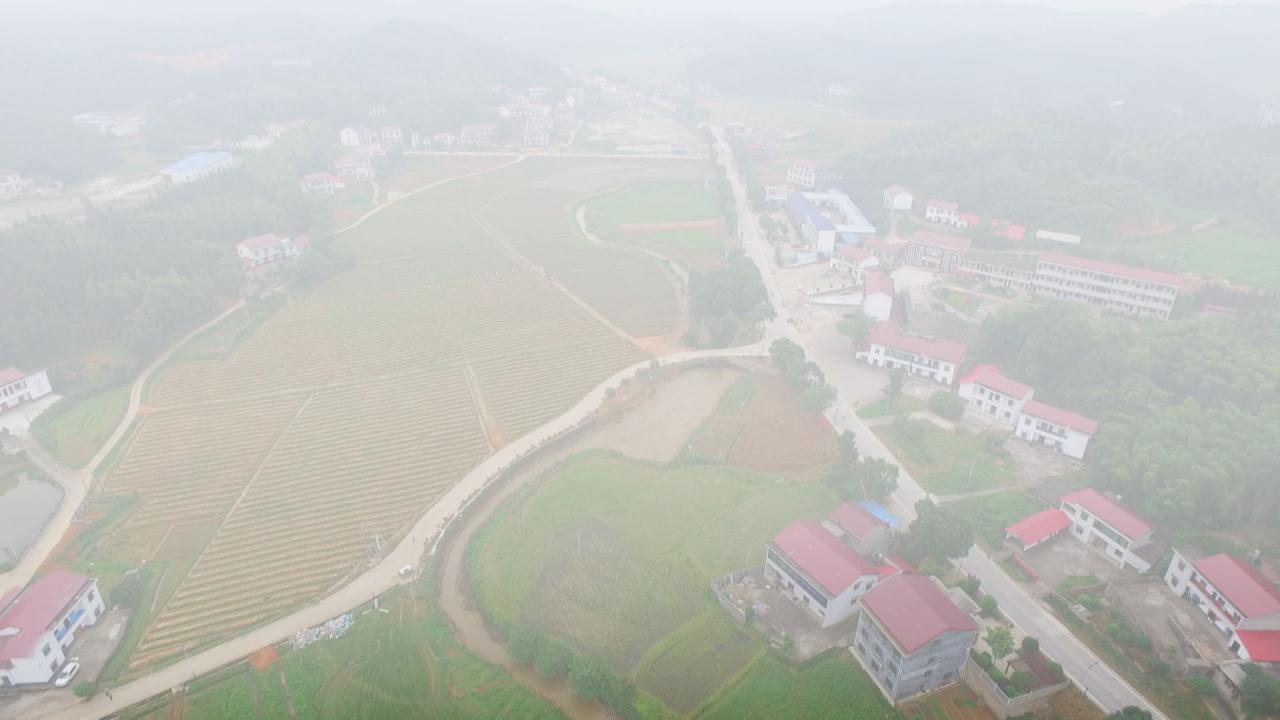 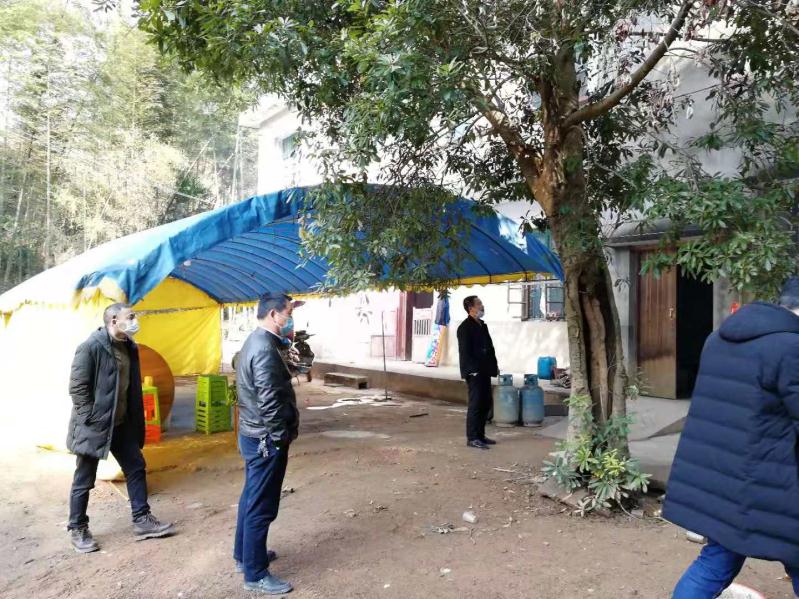 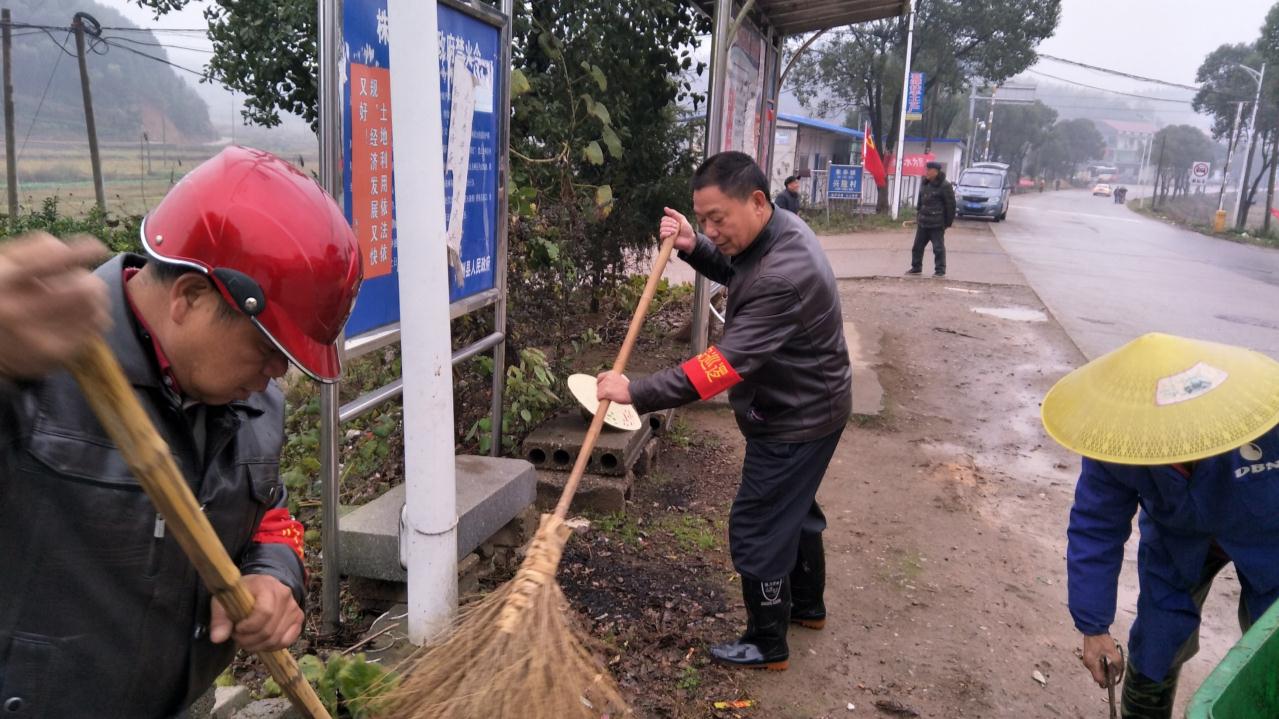 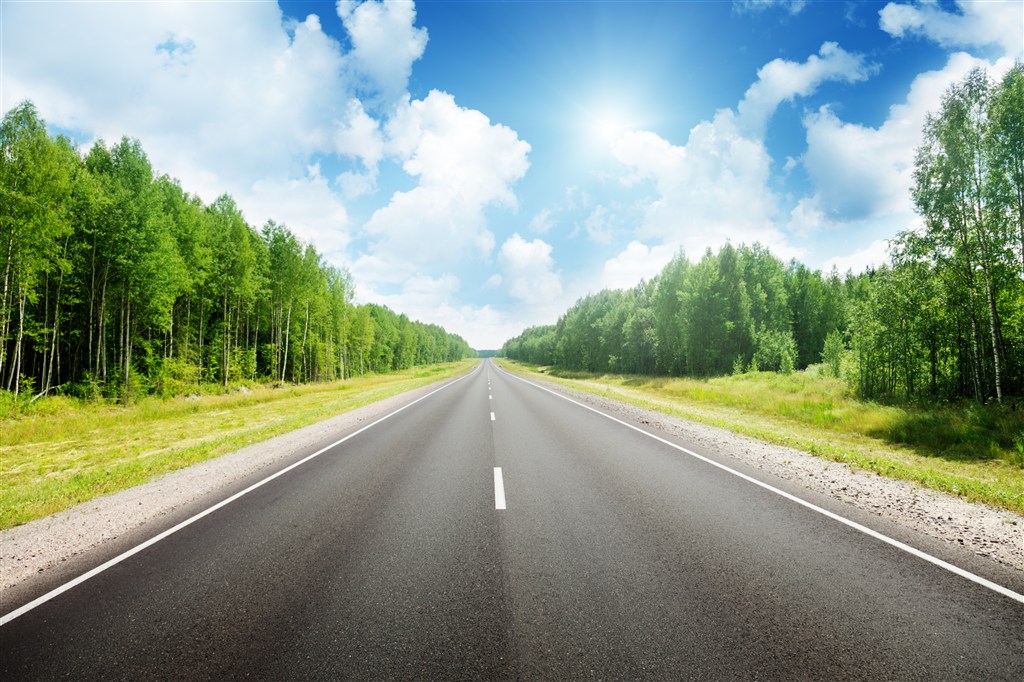 第五件事
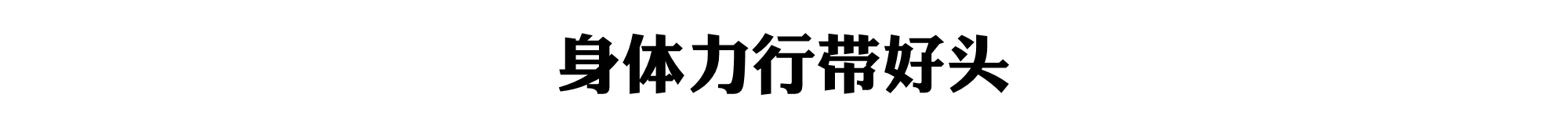 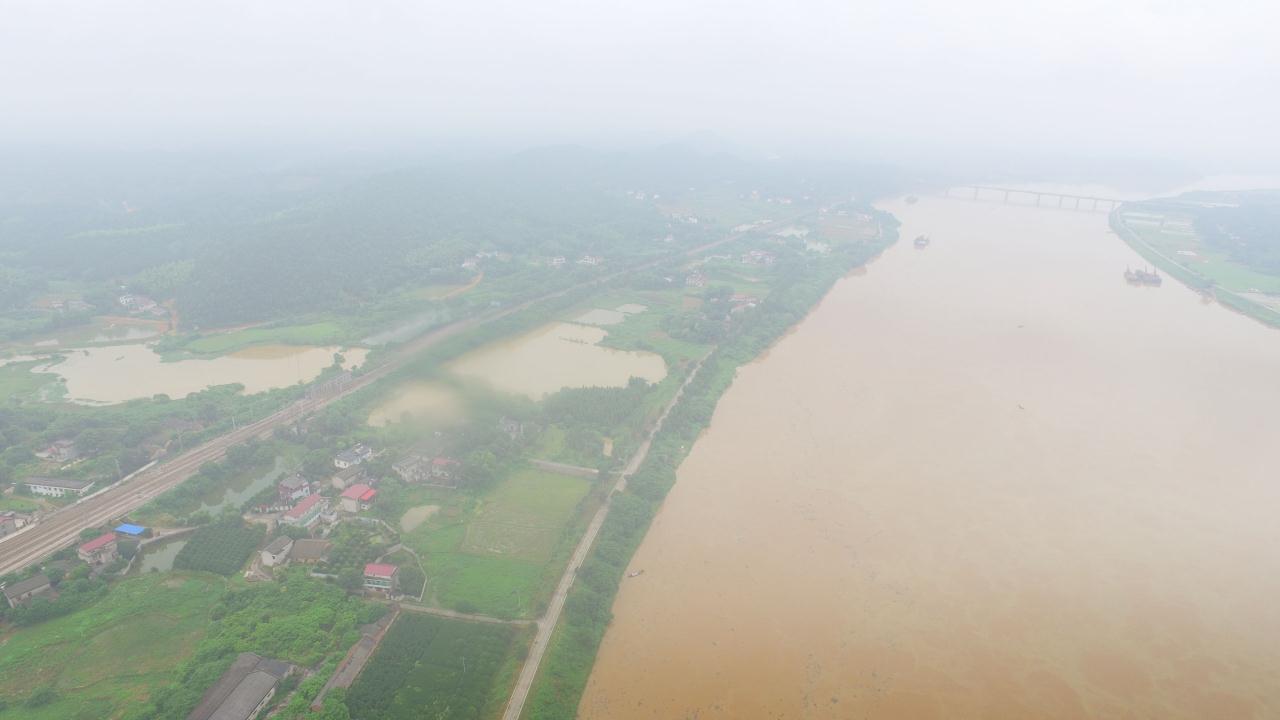 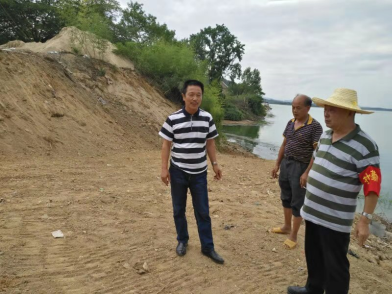 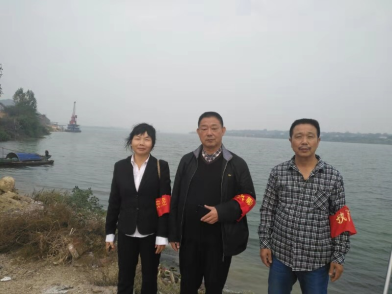 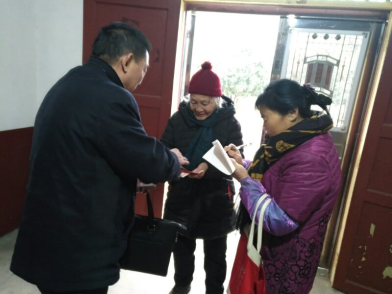 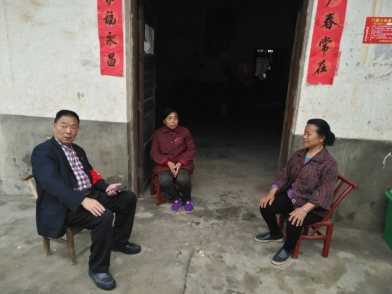 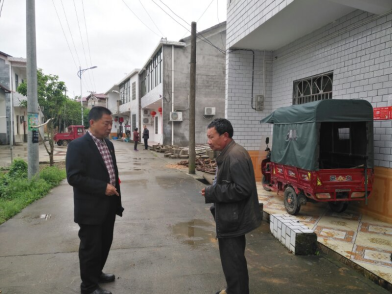 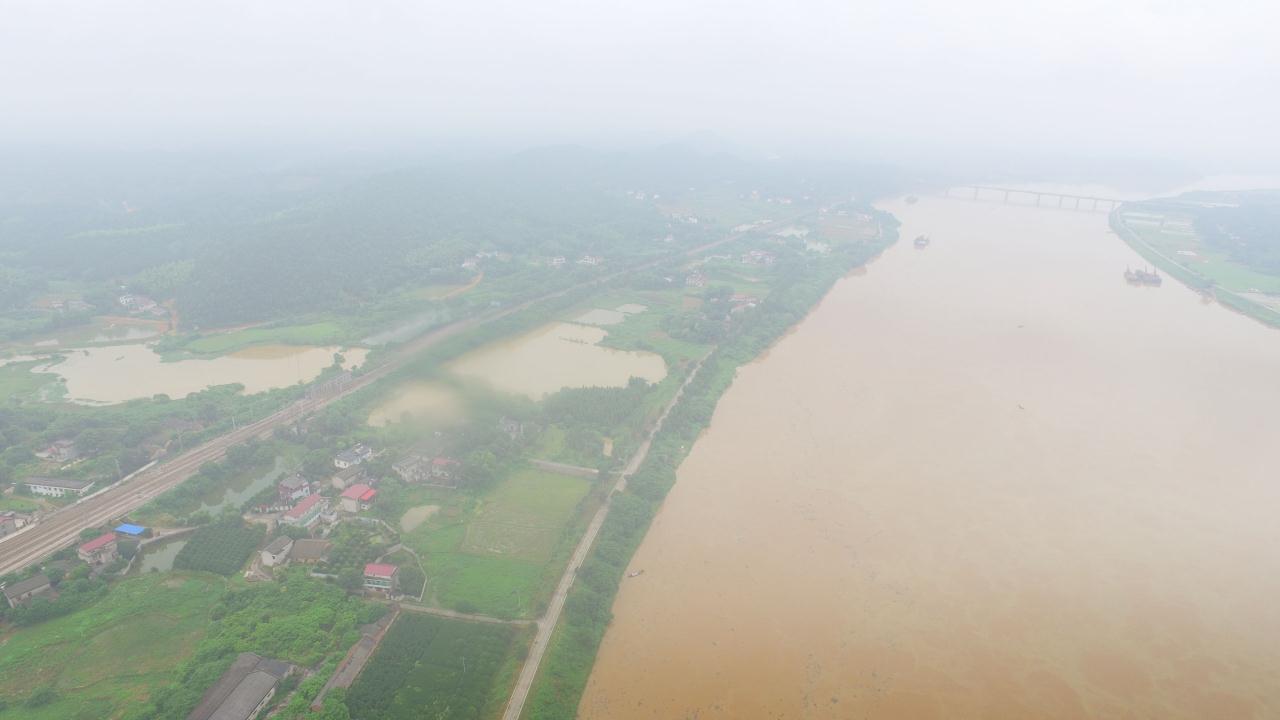 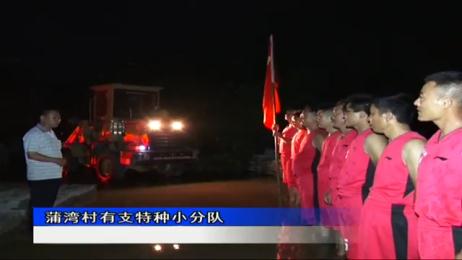 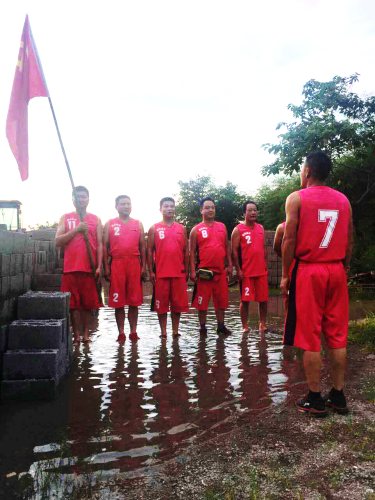 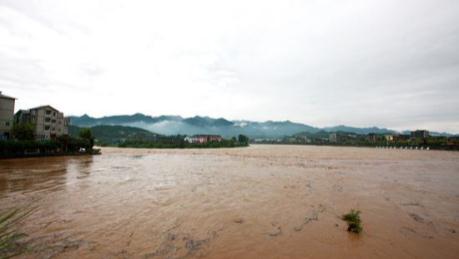 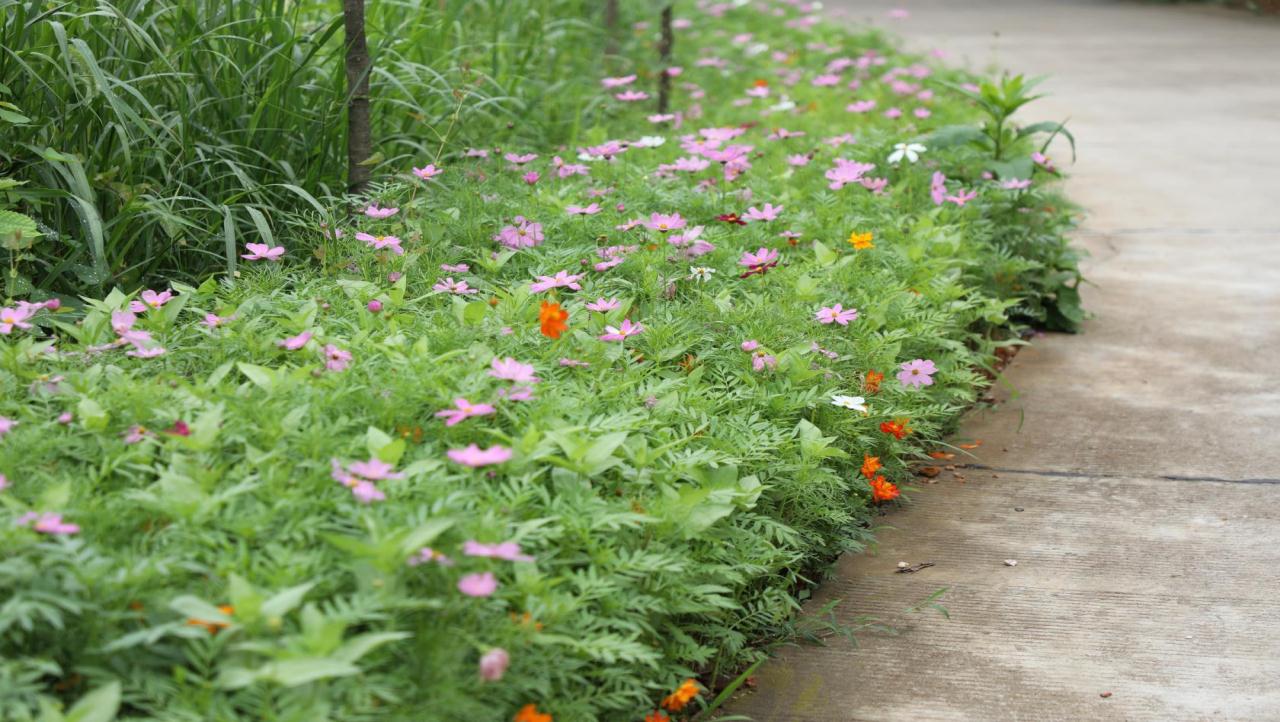 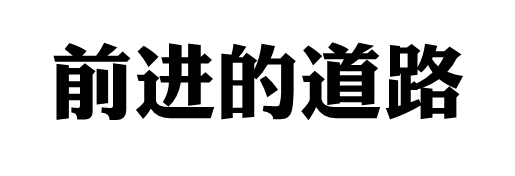 古镇续“缘”
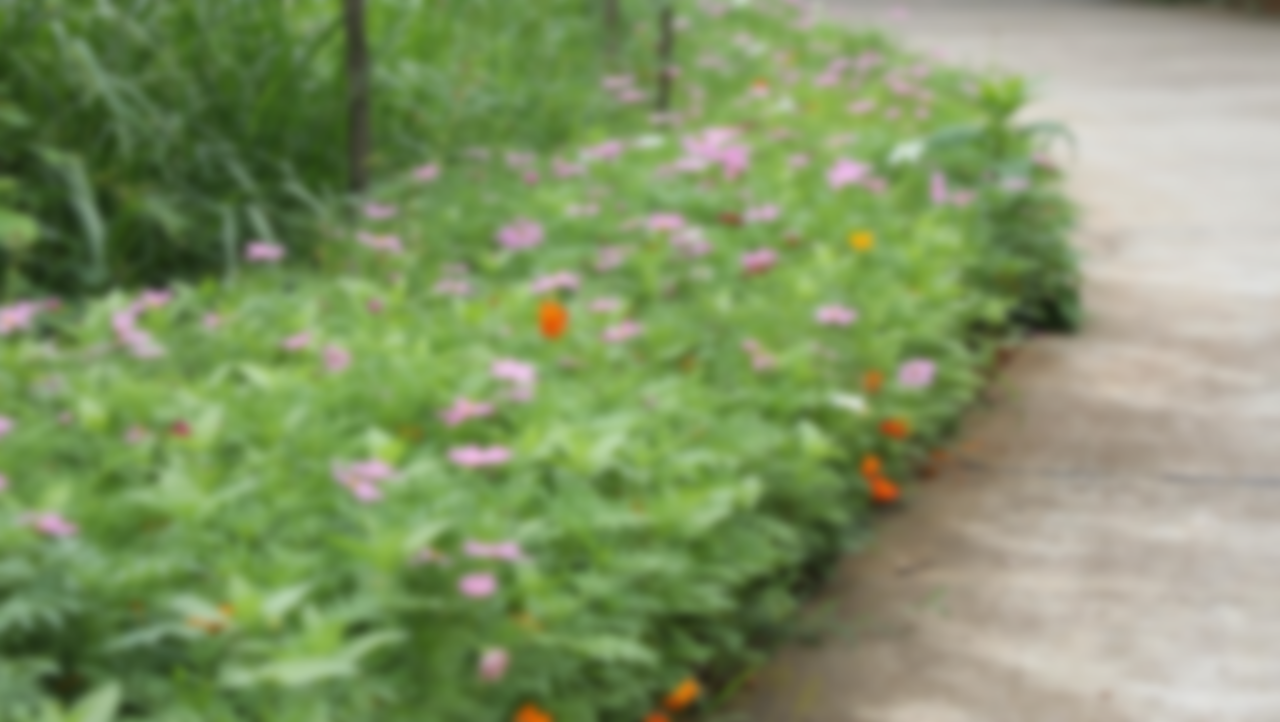 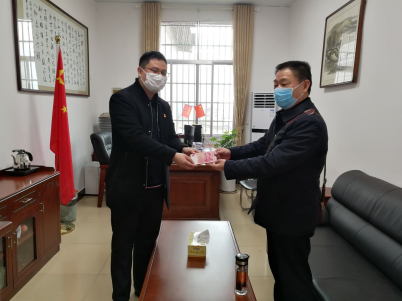 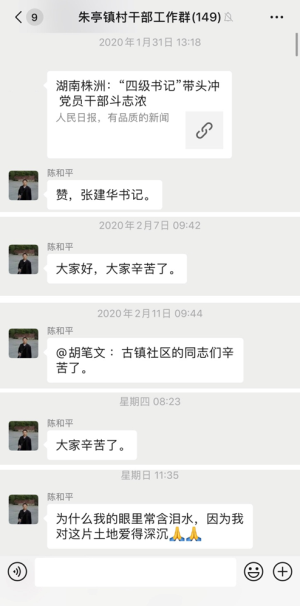 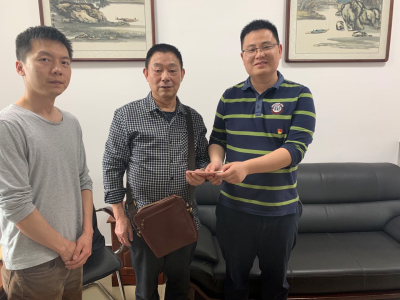 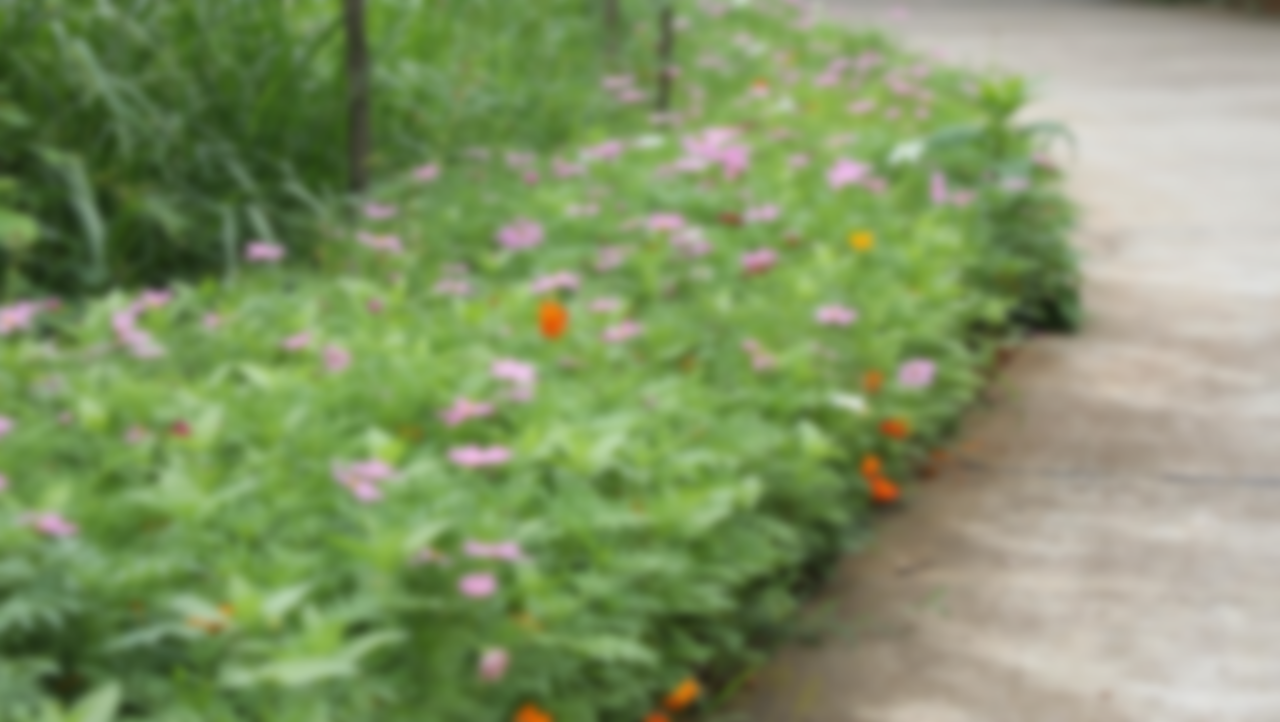 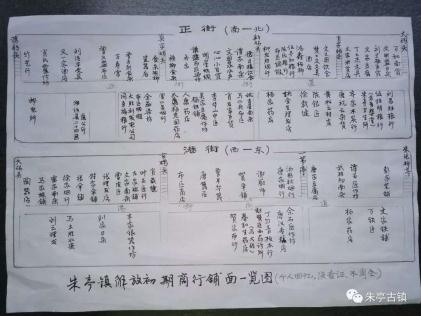 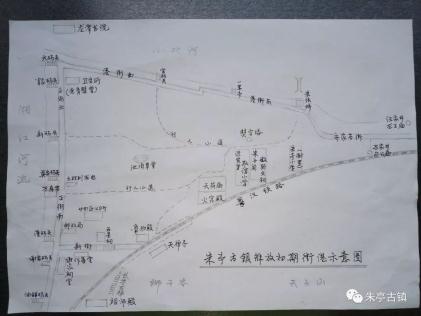 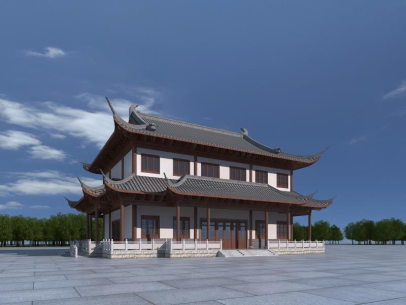 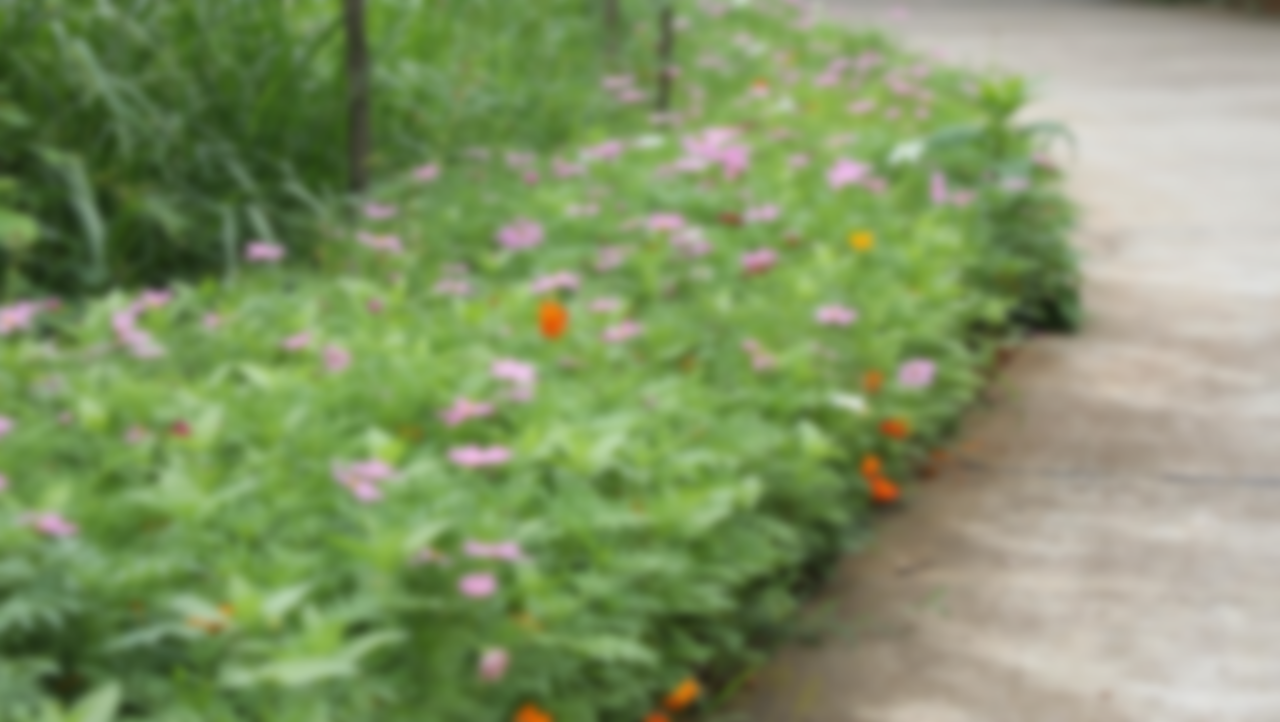 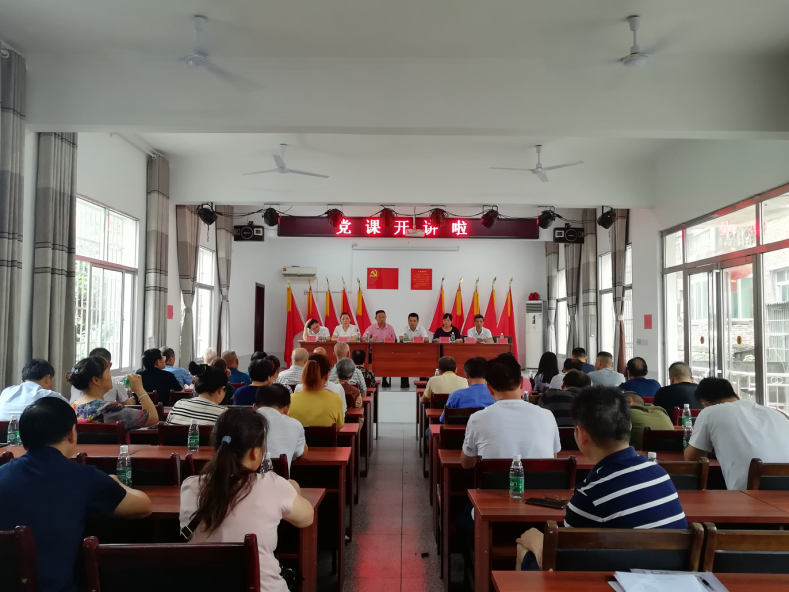 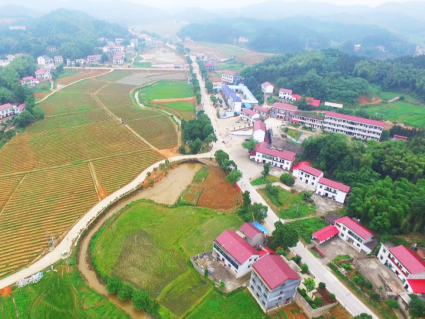 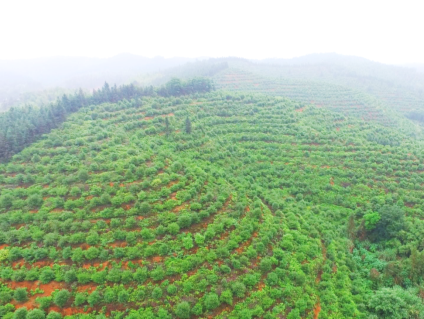 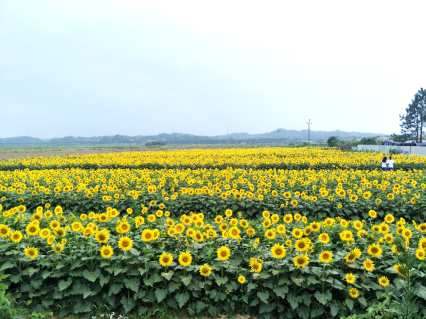 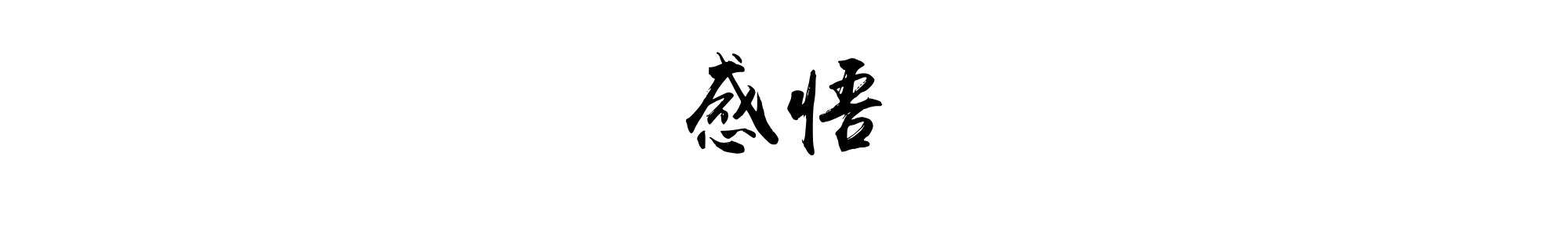 共产党员
要有目标、有追求
要有情怀、有行动
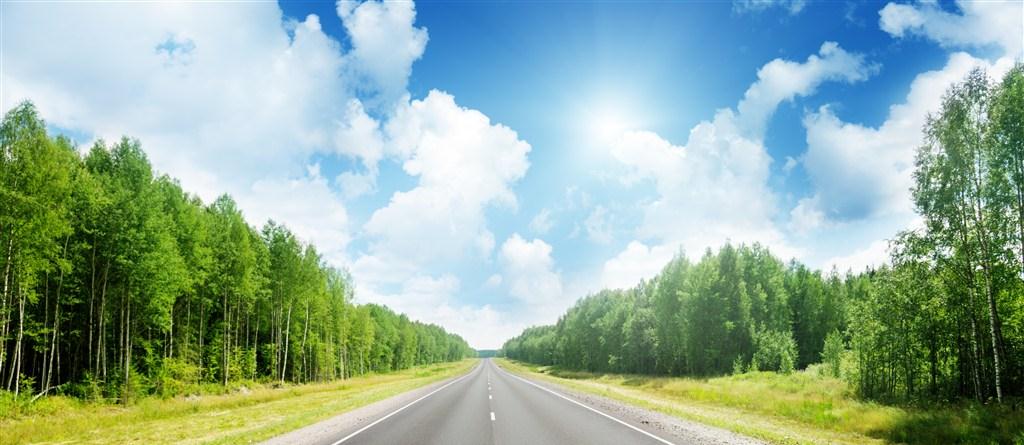 要有道德、有操守
要有恒心、有毅力
《苔》                              清  袁枚
    白日不到处，
     青春恰自来。
     苔花如米小，
     也学牡丹开。
河南内乡县衙对联
        得一官不荣，失一官不辱，勿说一官无用，地方全靠一官；
        吃百姓之饭，穿百姓之衣，莫道百姓可欺，自己也是百姓。
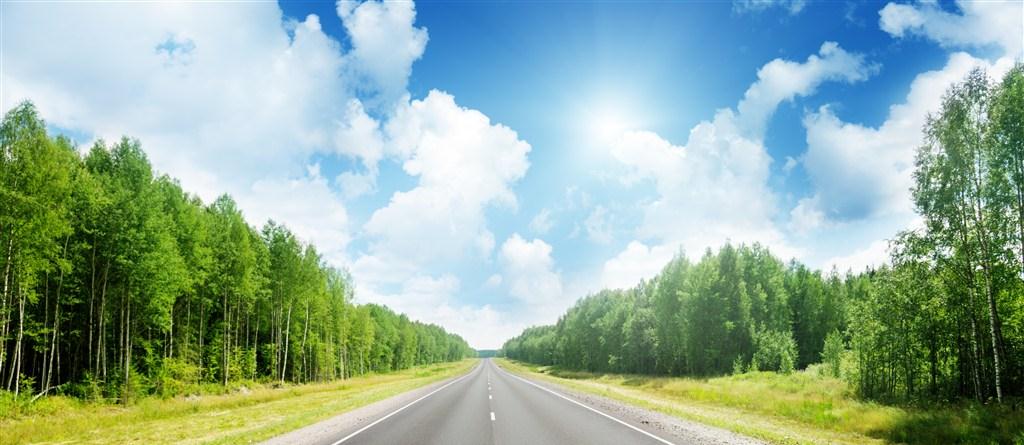 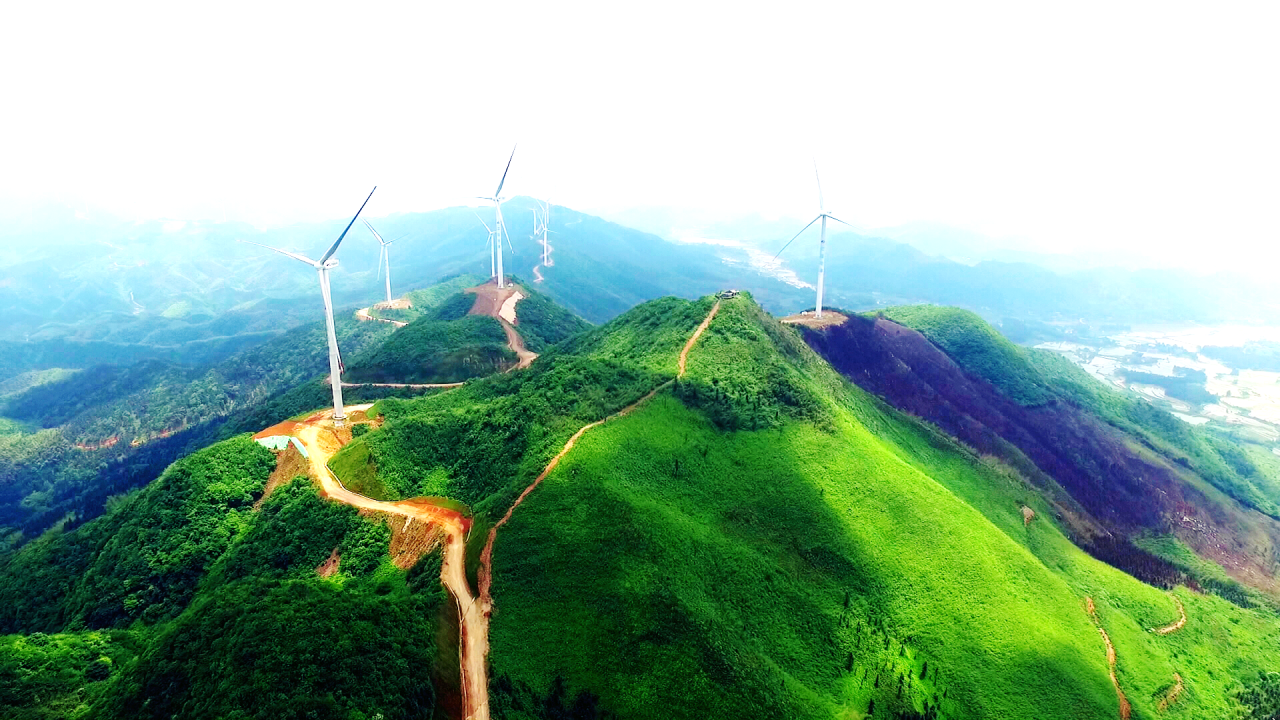 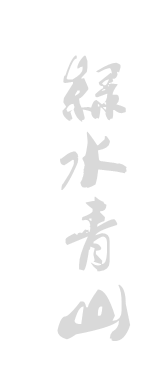 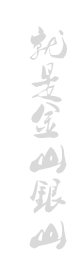 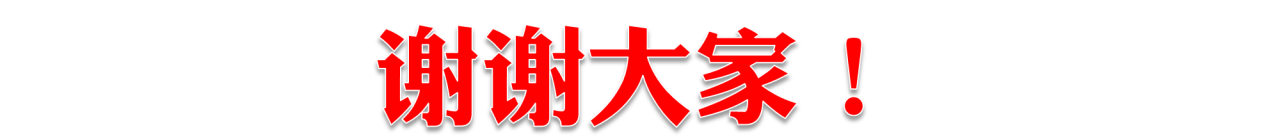